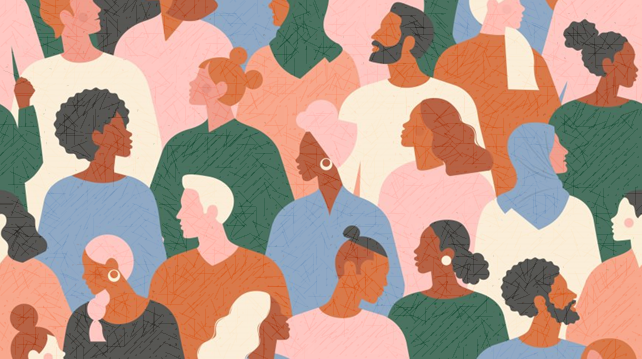 Biodmography - Data Management Workshop
Biodemography Course
RDM –Research Data Management
FAIR Principles
OS – Open Science
DMP – Data Management Plan
Dati Demografici
Mario Marino
Data Steward, PhD in Statistical Sciences
Research Services Coordination Unit
Research Division (ARIC)
Alma Mater Studiorum – University of Bologna
Francesco Scalone
Full Professor
Department of Statistical Sciences "Paolo Fortunati"
Alma Mater Studiorum – University of Bologna
Indice
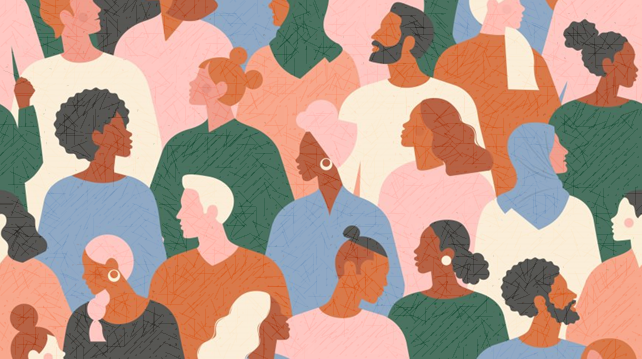 RDM –Research Data Management
FAIR Principles
OS – Open Science
DMP – Data Management Plan
Demographic data
Objectives, Example, Exercise
RDM –Research Data Management
Research Data Management (RDM) is the careful management of research data throughout its lifecycle

Objectives:
making search more efficient
increasing cooperation
Increase the verifiability and quality of research
Caldoni, G., Coppini, S., Gualandi, B., Marino, M.Research Data Management e principi di Open Science Formazione PhD_v1_16112023.Nov. 2023.
DOI: available soon
RDM – Advantages
Organizing your data makes your work more efficient
 In terms of cost/time: the data managed once remains interpretable, understandable and  findable

If you manage them, you decrease the risk of losing them
 Proper data storage and regular backup prevent data loss

Some data may be unique and not playable
 This makes them invaluable to the scientific community

Increase search integrity
 Properly managed data facilitates validation and control

Stimulate collaboration with other researchers.
 They will find it easier to understand and reuse your data
Caldoni, G., Coppini, S., Gualandi, B., Marino, M.Research Data Management e principi di Open Science Formazione PhD_v1_16112023.Nov. 2023.
DOI: available soon
RDM – Advantages
For research
For society
For Researchers
Increased visibility and citations
Collaboration Opportunities
Career Recognition
Helps prevent errors and improves the quality of data analytics
Decreases the risks of "non-compliance" (ethics, privacy, policies of funding bodies)
Facilitates data traceability and reuse
Enables new data research and insights
Protecting valuable data 
Supports research integrity and reproducibility
Efficient use of public resources
Improved research quality can benefit decision-making
Business Opportunities
Citizen Science Opportunities
Increased transparency and trust in science
RDM – Advantages
For students
The more properly managed data there is, the easier it is to find it for your dissertation
Managing your data properly leads to a better thesis
Save time and energy
An extra quality on the job market
Data
General definitions:

Information underlying reasoning, discussions, calculations, and theses
Numbers, text, algorithms, images, and sounds needed to validate search results
Sources:
European Commission, H2020 Online Manual, Open access & Data managementhttps://ec.europa.eu/research/participants/docs/h2020-funding-guide/cross-cutting-issues/open-access-dissemination_en.htm
OECD Principles and Guidelines for Access to Research Data from Public Fundinghttps://www.oecd.org/sti/inno/38500813.pdf
Caldoni, G., Coppini, S., Gualandi, B., Marino, M.Research Data Management e principi di Open Science Formazione PhD_v1_16112023.Nov. 2023.
DOI: available soon
Data – Classification
Content: numerical, textual, audiovisual, multimedia
Format: Spreadsheets, Images, Maps, Audio Files, Text
Collection: experimental, observational, simulation, data derived/compiled from other sources
Digital nature (born digital or digitized) or non-digital (e.g. paper surveys, notes)
Primary nature (generated by the researcher for a particular research or project purpose) or secondary (originally created by someone else for another purpose)
Raw or processed nature
Dataset
General Definition:

A dataset is a set of data that is collected and organized in a way that allows it to be analyzed and interpreted

Datasets can consist of numerical, textual, audio-visual data, or a combination of these
Database
General Definition:

A database is an organized collection of data that is stored and processed digitally, consisting of data (information), structure (data organization), software (management, creation, access)

Databases can contain any type of data, including numbers, text, images, videos, and files
Dataset vs Database
The main difference between a database and a dataset is that a database is an organized collection of data, while a dataset is a set of data that is collected and organized in a way that allows it to be analyzed and interpreted
Remark:
The above definitions are general and can be interpreted differently depending on the research discipline, they are not universal
Wilkinson, M., Dumontier, M., Aalbersberg, I. et al. The FAIR Guiding Principles for scientific data management and stewardship. Sci Data 3, 160018 (2016). https://doi.org/10.1038/sdata.2016.18
FAIR Principles
Findable
Accessible
Findable
Accessible
Easy to find online via PID, for humans and machines
Data preserved in trusted repositories, with metadata always accessible
Reusable
Interoperable
Formats that allow reuse, readable by machines over time
Data associated with clear licenses for reuse
Interoperable
Reusable
Wilkinson, M., Dumontier, M., Aalbersberg, I. et al. The FAIR Guiding Principles for scientific data management and stewardship. Sci Data 3, 160018 (2016). https://doi.org/10.1038/sdata.2016.18
FAIR Principles
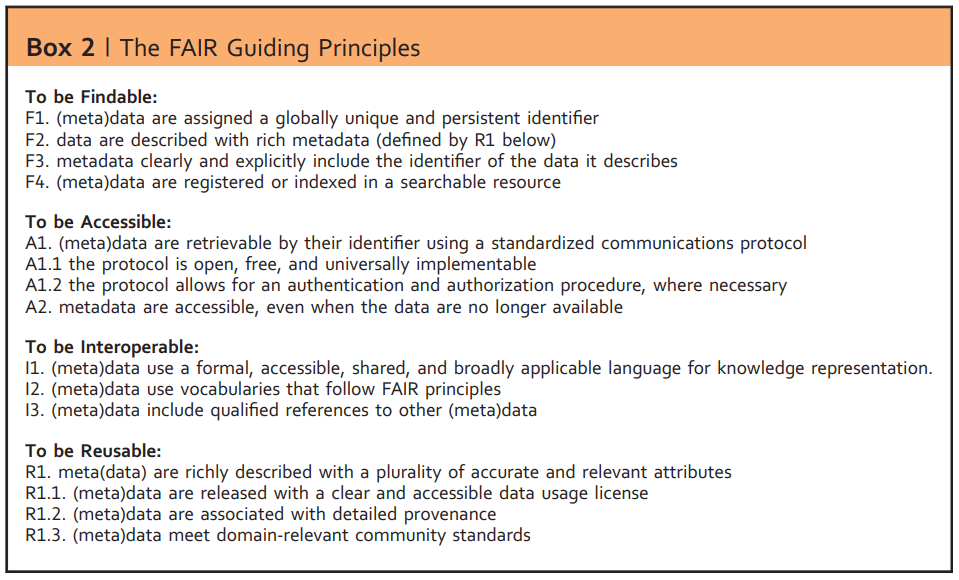 FAIR Principles – Persistent Identifier (PID)
A persistent identifier (PID) is a unique and durable identifier for a digital entity. PIDs are used to identify digital assets, such as articles, books, data, software, and web assets.

PIDs are important because they allow users to find and access digital assets reliably and permanently. PIDs can also be used to track the use and sharing of digital assets.
FAIR Principles – Persistent Identifier (PID)
DOI (Digital Object Identifier): a unique, persistent identifier for a digital entity, such as an academic article or software

HANDLE: is a persistent identifier for search resources. It is a unique 16-character number that is assigned to a resource by a network of academic and research institutions

URN (Uniform Resource Name): a unique identifier for a digital asset, such as a web document or file

ORCID: it is a persistent identifier used to identify researchers and to link their research data, such as publications, funding, and affiliations
FAIR Principles – Persistent Identifier (PID) – Examples
ORCID
DOI
HANDLE
Wilkinson, M., Dumontier, M., Aalbersberg, I. et al. The FAIR Guiding Principles for scientific data management and stewardship. Sci Data 3, 160018 (2016). 
https://doi.org/10.1038/sdata.2016.18
Scalone, F. (2019). Demographic Research Perspectives on the Developing Countries. An Editorial Note. Statistica, 79(2), 133-134
https://hdl.handle.net/11585/726059
Mario Marino, PhD, Unibo
https://orcid.org/0000-0003-1499-8425
FAIR Principles – Metadata
Structured data insights 
They describe, explain, locate
Make it easy to use or manage
Can be added manually or automatically
There are discipline-specific standards
FAIR Principles – Metadata – Examples
Title: the title of an asset, such as an article, book, document, or image
Author: the author(s) of an asset
Published Date: the date an asset was published or created
Language: the language in which an asset is written
Format: the format in which an asset is stored, such as a PDF document, JPEG file, or software application
Size: the size of a resource, in terms of bytes, megabytes, or gigabytes
Description: a description of an asset, providing a brief overview of the asset
Keywords: words or phrases that describe an asset
Persistent identifier: a unique, persistent identifier for a resource, such as a DOI or ISBN
FAIR Principles – Repository
Repository:Digital infrastructure for the long-term preservation of data or other research outputs (e.g. publications, software, etc.)It allows you to deposit your data and:
Assign a PID
Have structured metadata schemas, including disciplinary ones
Choose a license
Download data that has already been deposited
FAIR Principles – Repository – Types
Disciplinary:Specific to a discipline. They offer, among other benefits, greater visibility to the same community of researchers and metadata disciplinary schemes
Institutional:Managed by an institution such as a university or research institution. There is usually a deposit support service within your institution
Generalists:They allow you to deposit almost any research output from any discipline and obtain a PID in a short time
FAIR Principles – Repository – Examples
INSTITUTIONAL
DISCIPLINARY
GENERALISTS
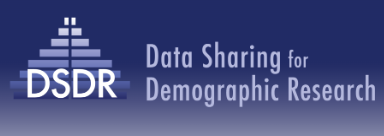 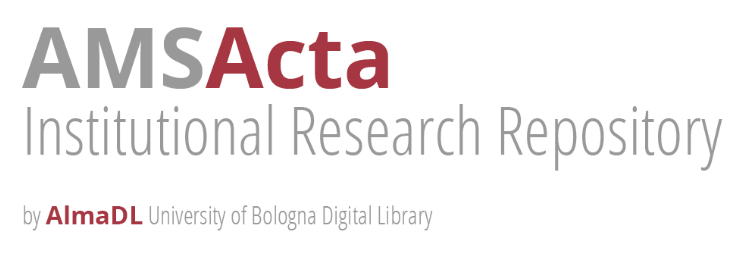 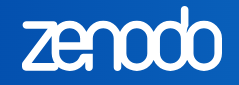 https://zenodo.org/
https://amsacta.unibo.it/
https://www.icpsr.umich.edu/web/pages/DSDR/deposit.html
FAIR Principles – Trusted Repository
Repositories, in order to be trusted, must have one (or more) of the following characteristics:
Have a certification
Have community approval and international recognition for disciplinary and domain repositories
Have other types of characteristics in case the previous ones are not met:
Preservation, care and safety of content
Open Access and PID Assignment
Specific metadata requirements
FAIR Principles – Trusted Repository – How to find them
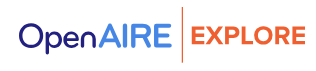 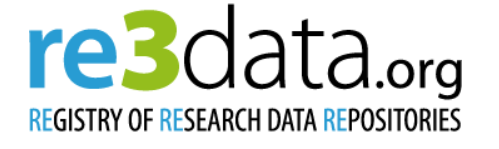 https://www.re3data.org/
https://explore.openaire.eu/
https://creativecommons.org/share-your-work/cclicenses/
FAIR Principles – Licenses
Creative Commons licenses are a set of copyright licenses that allow authors to share their works with the public in a simple and flexible way. These licenses allow anyone to use, modify, and distribute copyrighted works, as long as certain conditions are met
CC0
CC BY
CC BY-NC
CC BY-ND
CC BY-NC-ND
https://creativecommons.org/share-your-work/cclicenses/
FAIR Principles – Licenses – Open and Closed
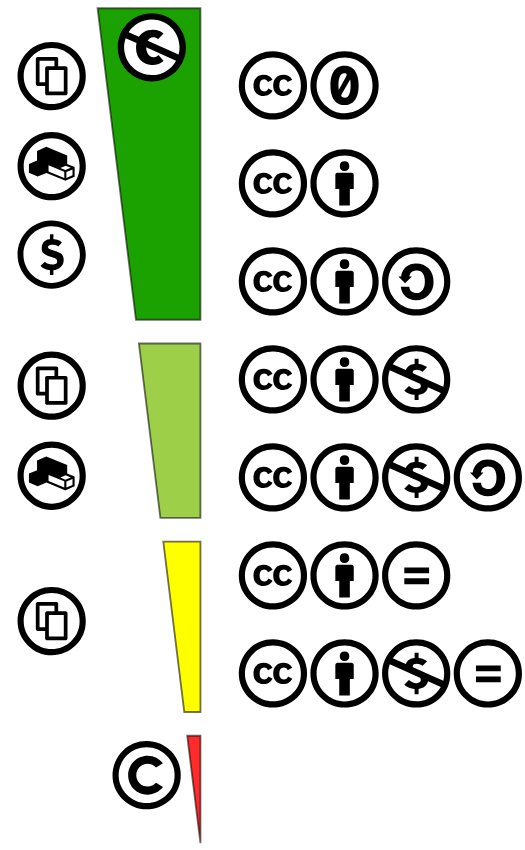 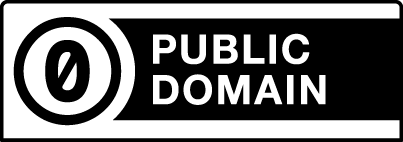 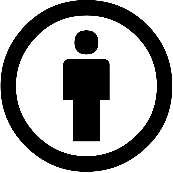 BY: attribution to the creator
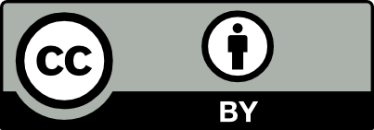 NC: non-commercial reuse allowed
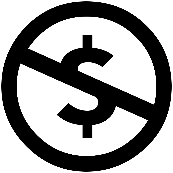 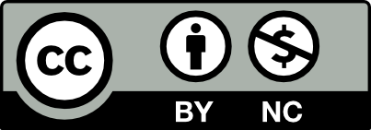 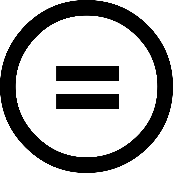 ND: derivatives or adaptations of the work are not permitted
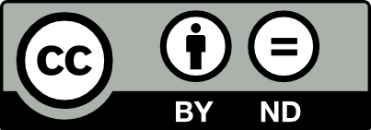 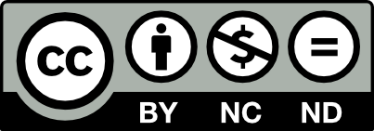 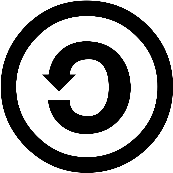 SA: you have to use the same license
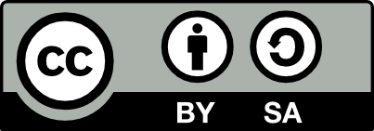 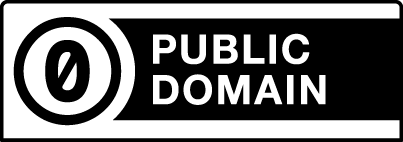 Public domain, no conditions
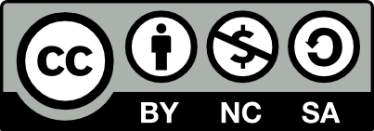 Image: CC license spectrum by Shaddim, CC BY 4.0 (Wikimedia)https://commons.wikimedia.org/wiki/File:Creative_commons_license_spectrum.svg
Open Science
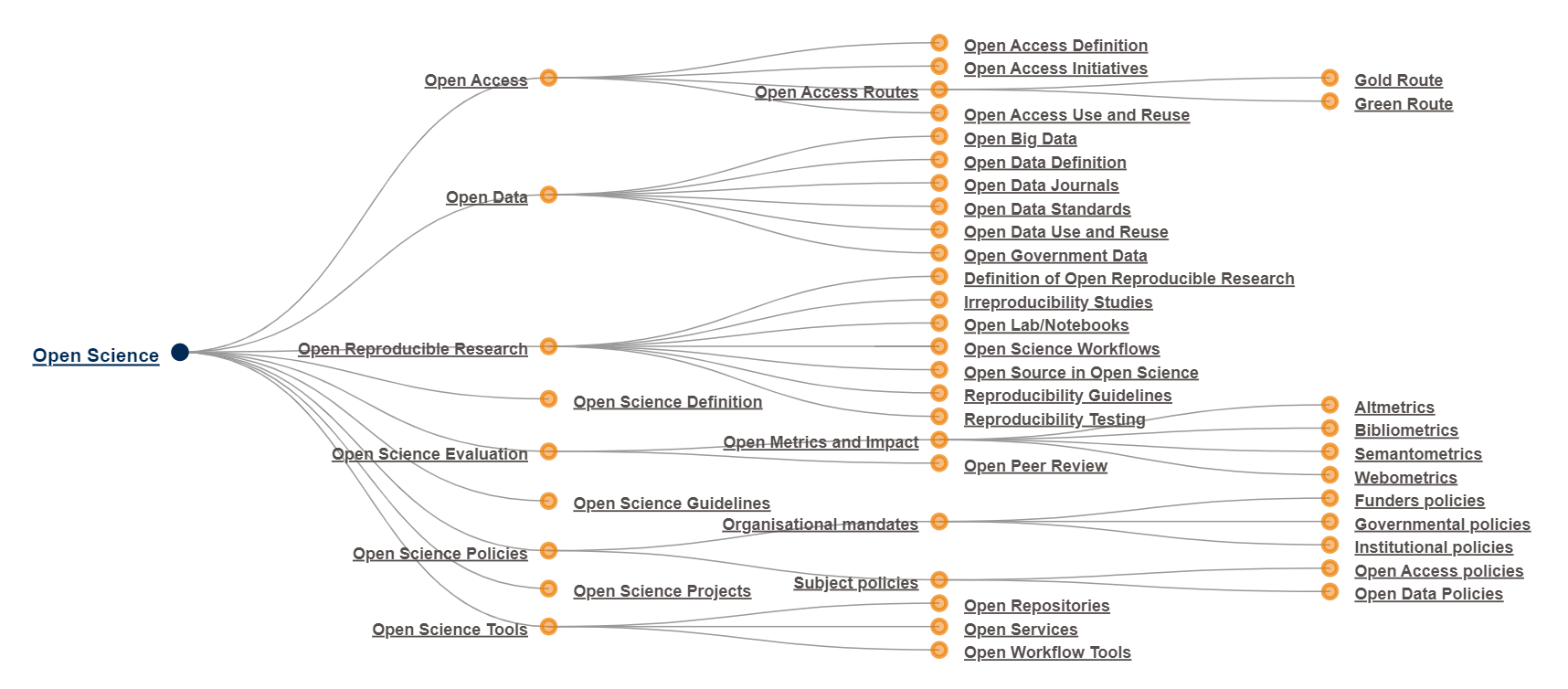 https://www.fosteropenscience.eu/foster-taxonomy/open-science-definition
Open Science
Open Science (OS) is practicing science in such a way that others can collaborate and contribute. In the OS, research data, laboratory notes, and other research processes are freely available, in terms that allow for the reuse, redistribution, and reproduction of research and the underlying data and methods
Open Science
Open Access (OA) refers to free online access to peer-reviewed scientific content, with limited copyright and licensing restrictions
Open Access
Open Data (OD) are online, free and accessible data that can be used, reused and distributed as long as the source of the data is attributed
Open Data
https://www.fosteropenscience.eu/foster-taxonomy/open-science-definition
Open Science – History at a glance
2016
2002
Today
2003
Open Science
Open Access
Budapest OA Initiative
Berlin Declaration
Vienna Principles
Cultural Transformation
First definition of Open Access
The concept of OA is also extended to data
We move on to a broader concept of Open Science
Open Science is becoming more and more a daily practice and its principles are leading to a cultural change.
Practice also mandatory in competitive projects (e.g. Horizon Europe)
FAIR Principles
Open Data
The article containing the FAIR principles is published
Marino, Mario (2023) Supporto alla corretta gestione dei dati all’Università di Bologna.
DOI: 10.6092/unibo/amsacta/7249
Open Science – Competitive Projects
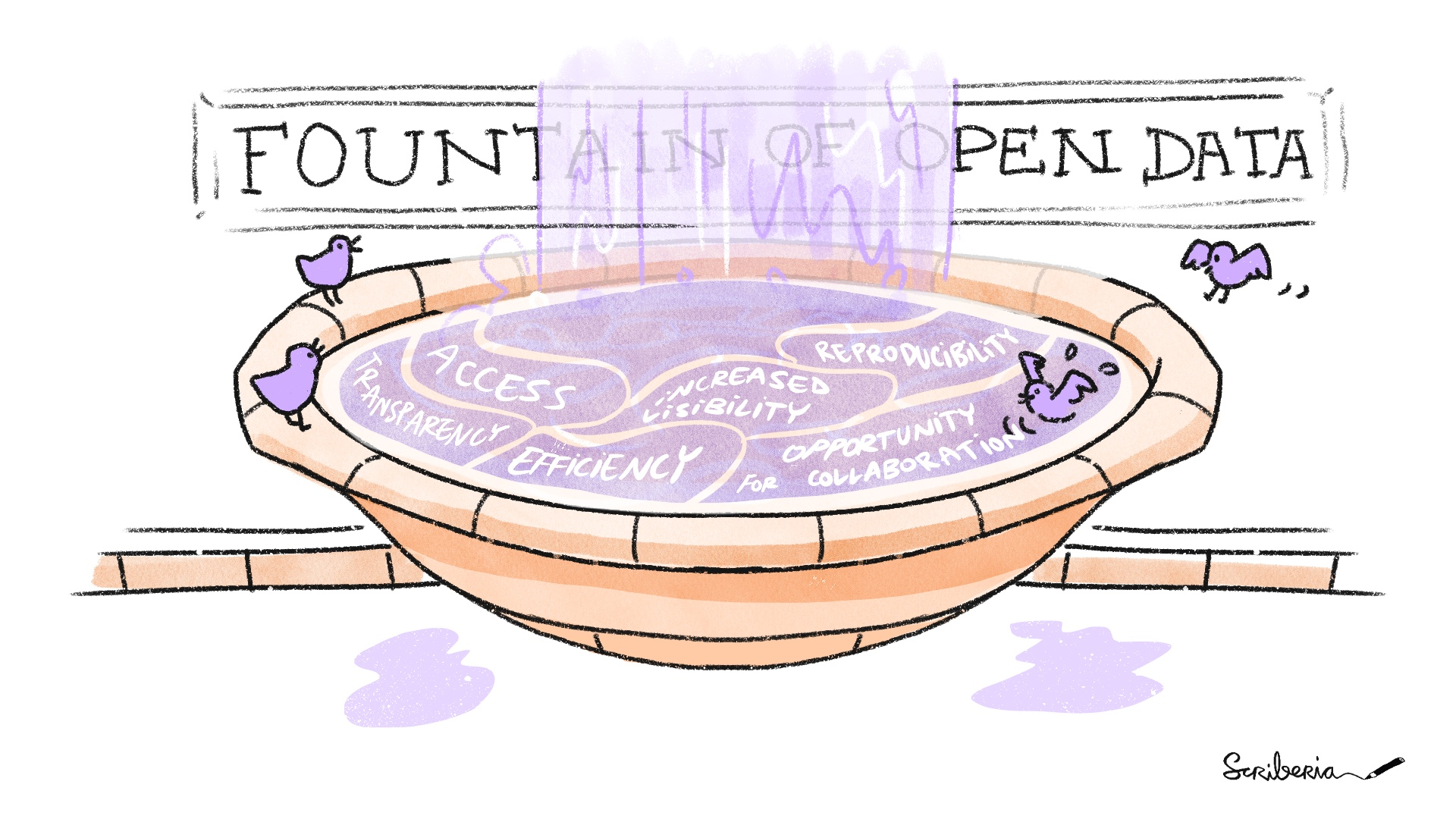 Open Science in Horizon Europe obligations on data and data metadata:

Data:

open access as soon as possible, within deadlines, data desposited in trusted repositories
CC BY or CC 0
exceptions in case of privacy, ethics, IPR concerns
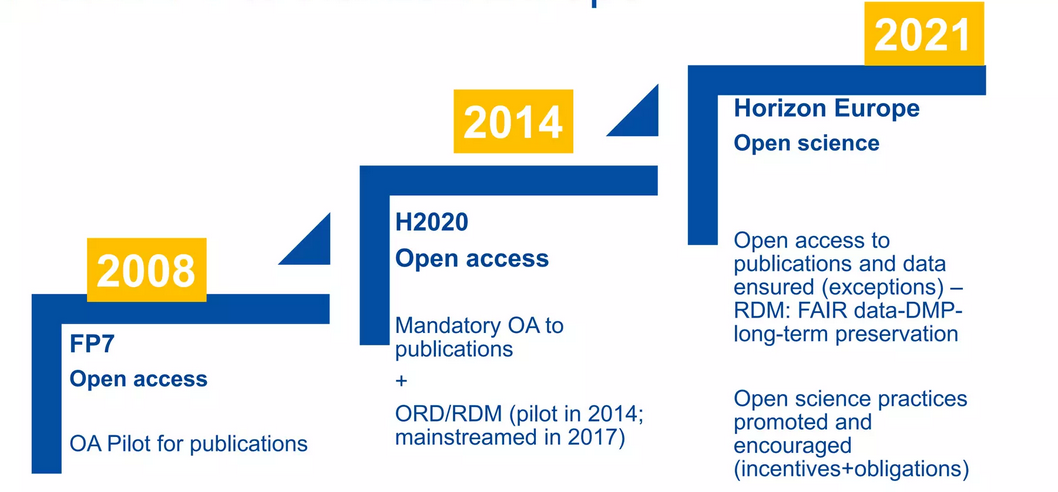 The Turing Way Community, & Scriberia. (2023). Illustrations from The Turing Way: Shared under CC-BY 4.0 for reuse. Zenodo. https://doi.org/10.5281/zenodo.7587336
Data Metadata:

CC 0 Open License
information on: datasets (description, date of filing, authors, place of deposit and embargo); Horizon Europe funding; name, acronym and number of the grant project; license terms; persistent identifiers for the dataset, the authors involved in the action
Tsoukala, V., Open Science in Horizon Europe (2021). https://es.slideshare.net/victsoukala/2021-05-oscytsoukala
Open Science – Advantages
Universal Access:


Economic:removes financial barriers to entry, allowing researchers from all over the world to contribute and benefit from
Innovative:fosters diversity of perspectives and stimulates creativity through global knowledge sharing
Global Collaboration:


Efficiency:reduces duplication of effort, allowing researchers to build on pre-existing knowledge



Shared resources: optimize resource use by sharing data, tools, and infrastructure
Transparency and Reproducibility:

Reliability:improve the quality of research through the verification and reproducibility of results



Credibility:increase trust in science through the sharing of methods, data, and results
Accelerated Innovation:


Fast Feedback:enables continuous review and iterative improvement of designs thanks to community feedback


Agility:reduces development time by allowing others to build on already published results
Open Science – Advantages
Social and Economic Impact:

Technology transfer:facilitates rapid transition from research to practice and industrial application




Sustainable development:supports open solutions to global challenges, such as health, environment, and energy
Long-Term Cost Savings:

Access to open data: reduces data collection costs by allowing multiple researchers to use the same datasets




Economic innovation: fosters the creation of new services and businesses based on shared knowledge
Alignment with Ethical Values:

Fairness:promotes inclusive participation, ensuring that discoveries are accessible to all, regardless of financial resources


Ethics of Sharing: reflects the fundamental ethical principles of openness, transparency and collaboration in scientific research
Long-term sustainability:

Preservation of knowledge:ensures the long-term preservation and availability of scientific information



Continuous innovation: it provides a solid foundation for future development, building on an open and accessible knowledge base
Open Science – Advantages
Open Science not only improves the quality of research, but also offers significant economic and societal benefits, helping to build a more informed, equitable and sustainable society
Caldoni, G., Coppini, S., Gualandi, B., Marino, M.Research Data Management e principi di Open Science Formazione PhD_v1_16112023.Nov. 2023.
DOI: available soon
FAIR data vs Open Data
The FAIR principles describe how research results should be organised to be more easily accessible, understood, exchanged and reused

Not all properly managed data is FAIR

Not all FAIR data is Open Data
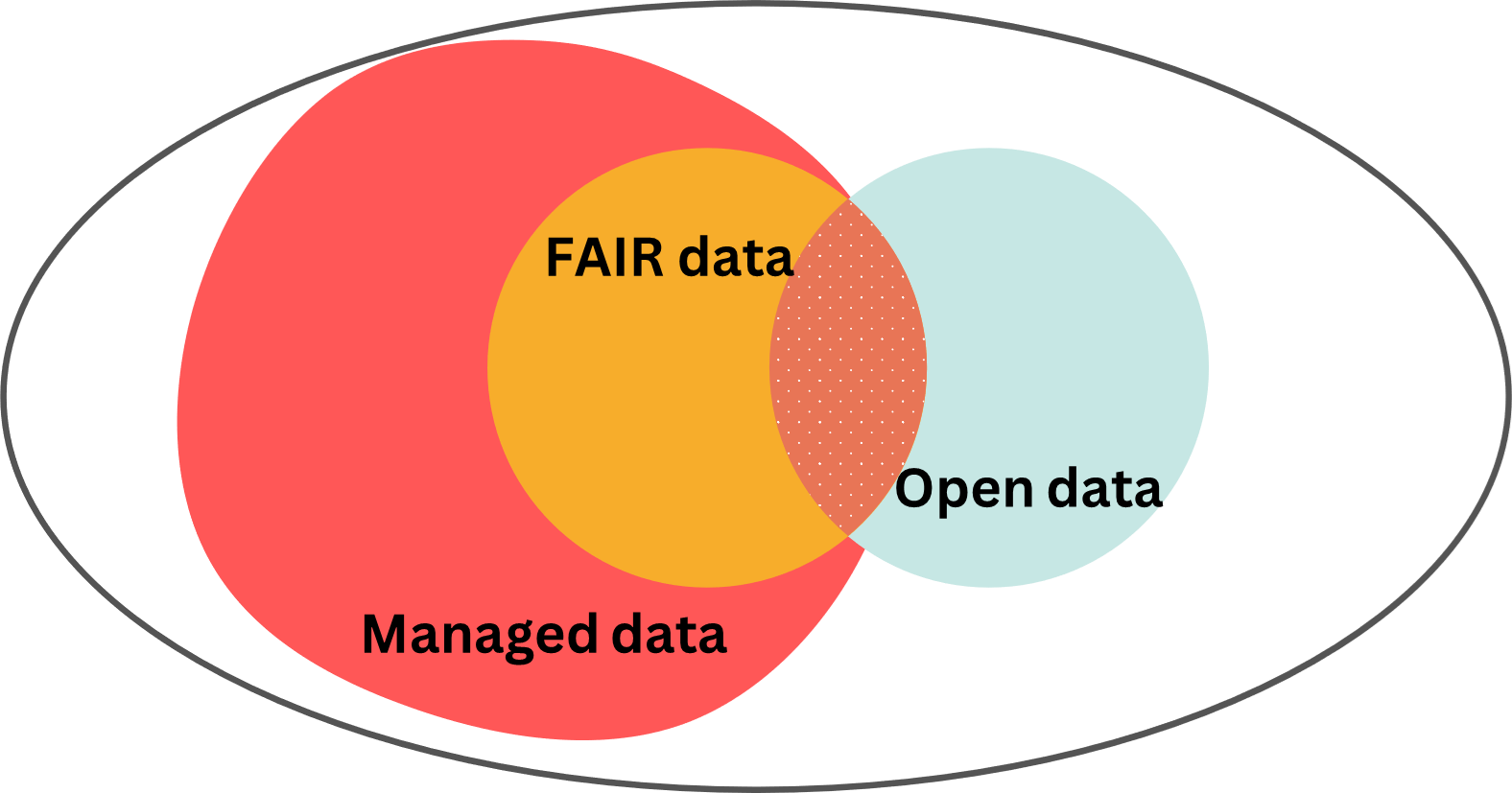 Marino, Mario (2023) Supporto alla corretta gestione dei dati all’Università di Bologna.
DOI: 10.6092/unibo/amsacta/7249
Data Management – Competitive Projects
Obligations in Horizon Europe (HE) for data management:

Data:

must be managed in accordance with FAIR principles

must comply with legal obligations of privacy, ethics, and IPR

must be preserved in accordance with the principle of "as open as possible, as closed as necessary", which is fundamental to the culture of OpenScience

where possible, strategies should be put in place to make otherwise unshareable data available

Metadata:

they must always be made available openly, under public domain licenses, and must comply with the FAIR principles
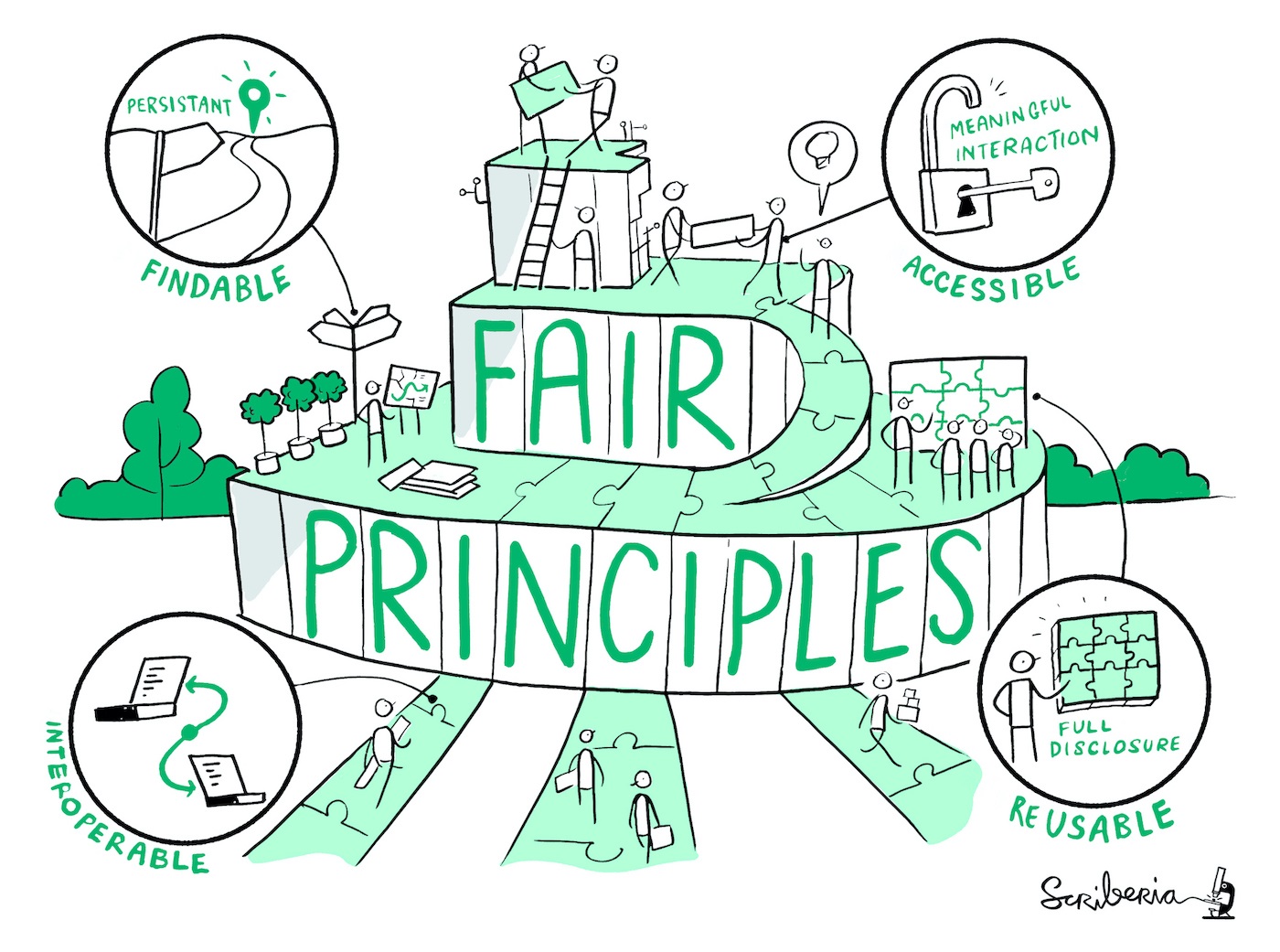 The Turing Way Community, & Scriberia. (2023). Illustrations from The Turing Way: Shared under CC-BY 4.0 for reuse. Zenodo. https://doi.org/10.5281/zenodo.7587336
Marino, Mario (2023) Supporto alla corretta gestione dei dati all’Università di Bologna.
DOI: 10.6092/unibo/amsacta/7249
DMP – Data Management Plan
Document that summarizes the actions taken to manage the data, throughout their life cycle
Useful tool to understand who is doing what and when with data within a research
Ensures that data is of high quality, secure, and sustainable
It makes it easier to apply FAIR principles during a search, because it makes it easier to keep track of how the data has been processed
DMP – Average reaction of researchers and students
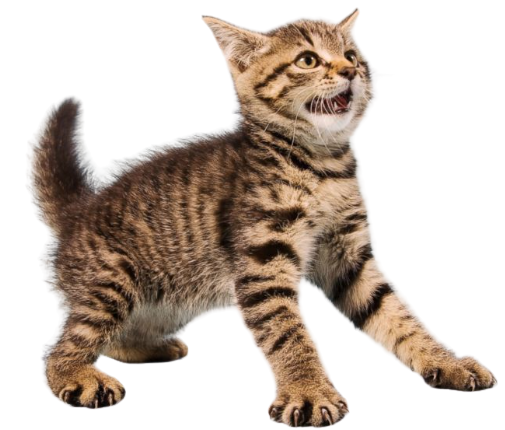 Marino, Mario (2023) Supporto alla corretta gestione dei dati all’Università di Bologna.
DOI: 10.6092/unibo/amsacta/7249
DMP – Advantages
Makes research data management concrete and viable
It is used to organically process data throughout its lifecycle within a search
First of all, it is useful for the researcher to organize his research efficiently
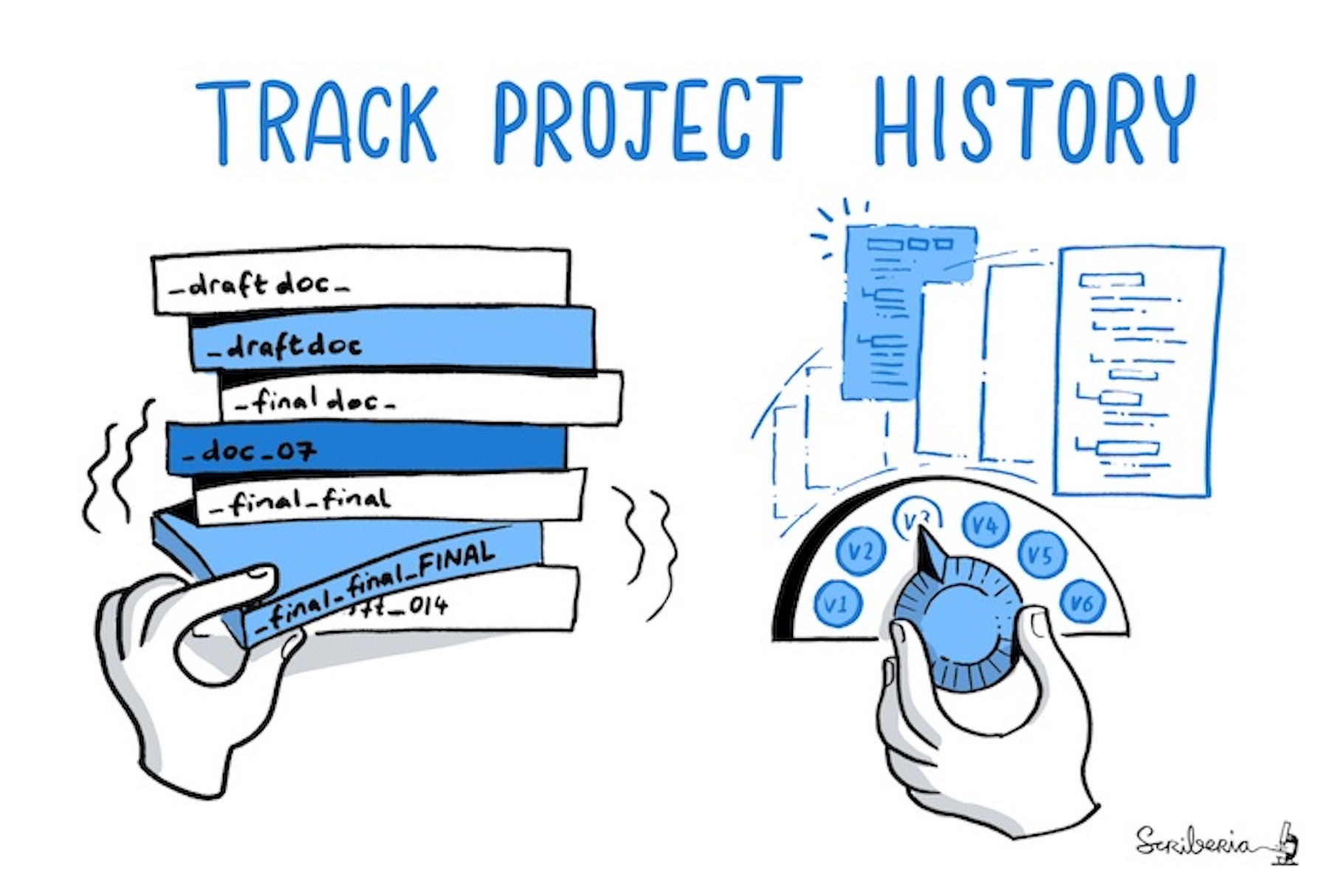 The Turing Way Community, & Scriberia. (2023). Illustrations from The Turing Way: Shared under CC-BY 4.0 for reuse. Zenodo. https://doi.org/10.5281/zenodo.7587336
Marino, Mario (2023) Supporto alla corretta gestione dei dati all’Università di Bologna.
DOI: 10.6092/unibo/amsacta/7249
DMP – Advantages
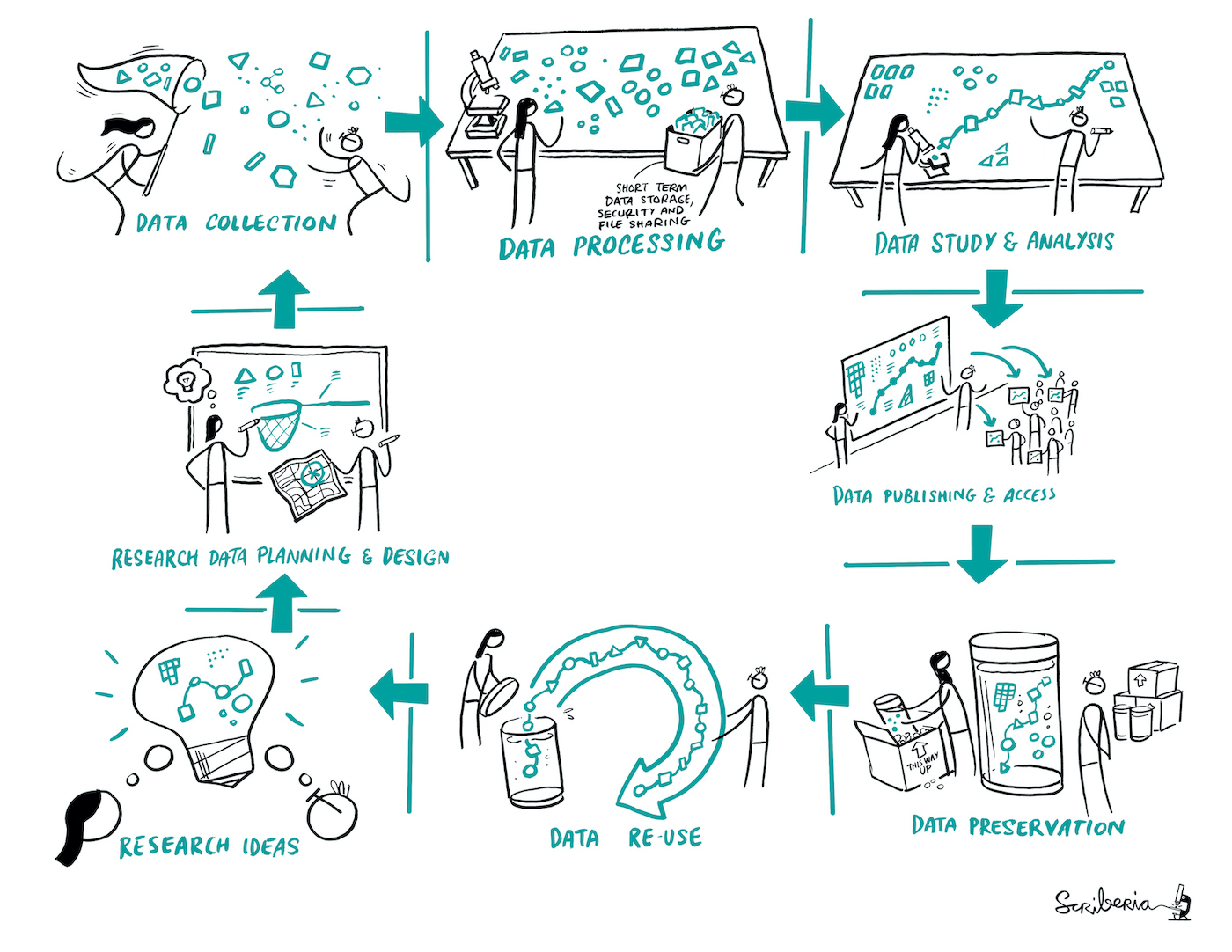 It helps the researcher answer questions such as:

What kind of data will I use? (new vs reused)
Does my data have particular privacy, ethics, IPR issues?
How will I store and share data? I have backup tools at my disposal
How will I organize, document, and describe my data?
Can my data be securely shared with other researchers?
I plan to use a repository to persistently store my data in the long run?
The Turing Way Community, & Scriberia. (2023). Illustrations from The Turing Way: Shared under CC-BY 4.0 for reuse. Zenodo. https://doi.org/10.5281/zenodo.7587336
Data Lifecycle
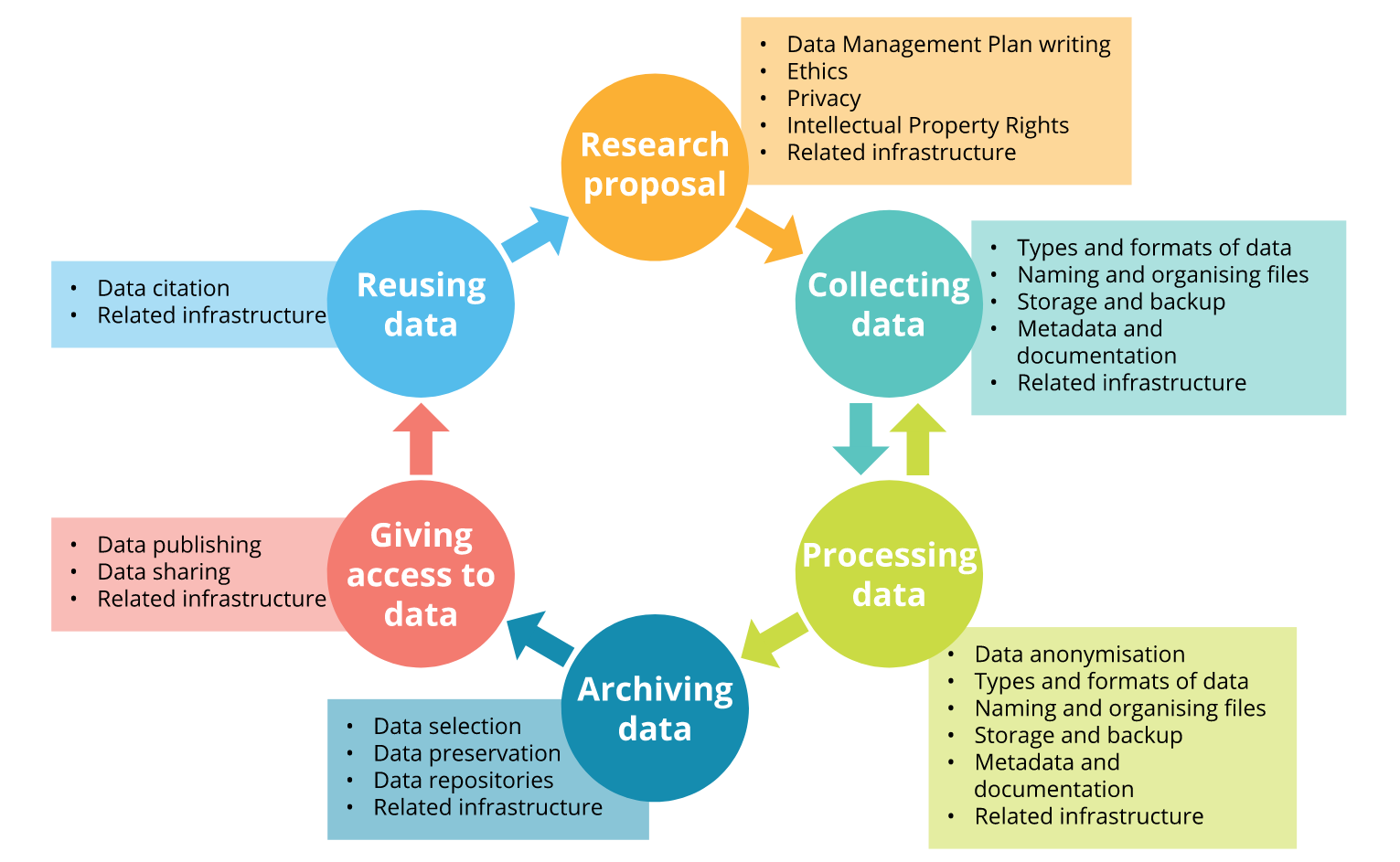 Noppe, N., Vanvelk, J., & Callens, N. (2023, novembre 6). The hands-on guide to research data management for KU Leuven researchers, students, and research support staff in the humanities and social sciences. Zenodo. https://doi.org/10.5281/zenodo.8010618
RDM Decision Tree
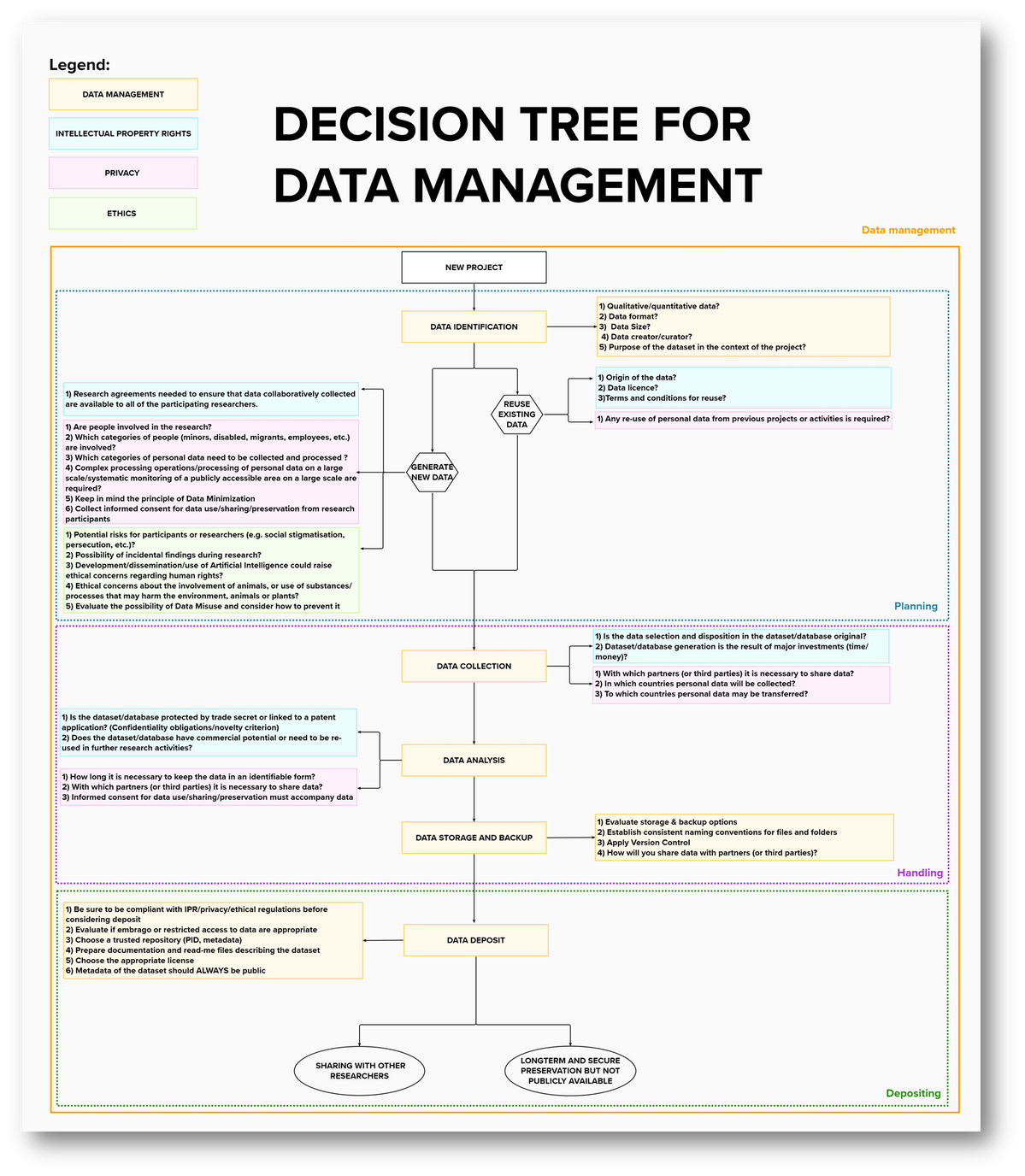 Ask yourself the right questions from the beginning of your research to avoid running into the most complicated issues to manage, such as privacy, ethics, and intellectual property
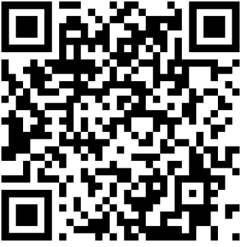 Caldoni, G., Gualandi, B., & Marino, M. (2022). Research Data Management Decision Tree. Zenodo.
https://doi.org/10.5281/zenodo.7190005
Demographic data
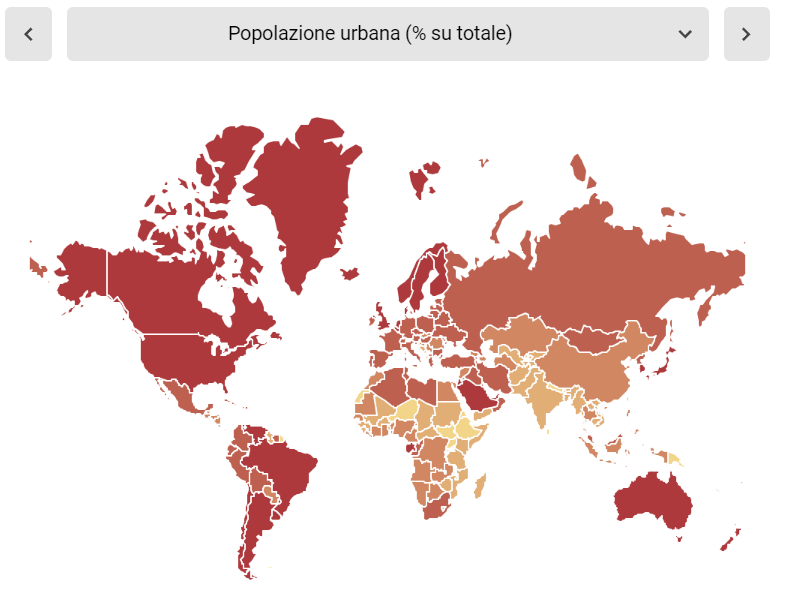 Statistical information describing the characteristics of a population, for example:

Age
Gender
Income
Level of education
Occupation
Marital status
Geographic Location
	etc, …
Personal Processing.
Source WorldBank
Demographic data – Types of data – Tabular
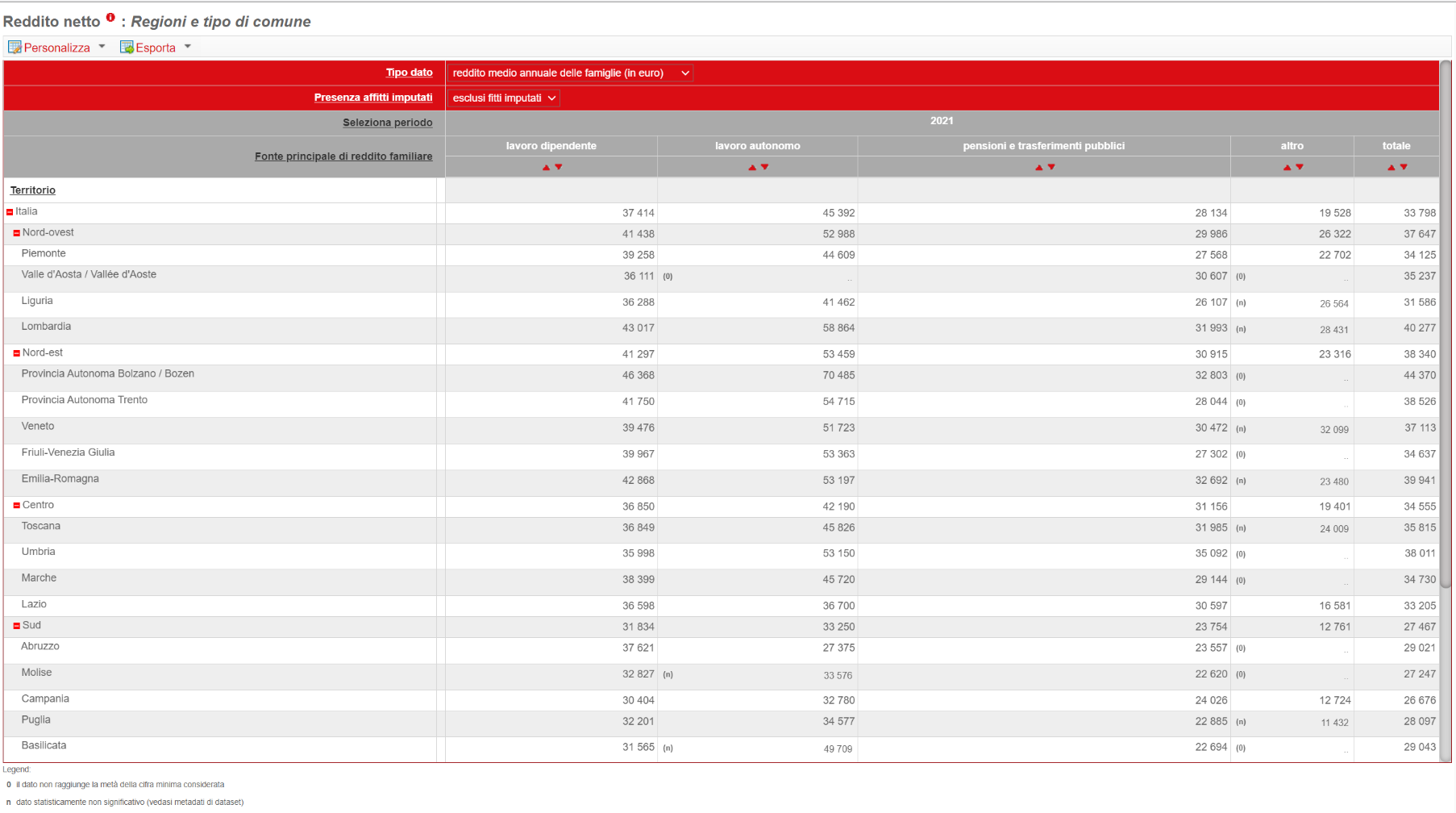 Tabular data:

structured data organized in a table or grid, in which information is arranged in rows and columns, with the following characteristics:

organization in a rigid and well-defined structure
each column has a name that represents the associated attribute, and each row contains the corresponding values for each variable.
the tabular structure is intuitive and easy to understand, making it easy to read and interpret the data
it allows you to perform operations such as sorting, filtering, aggregating, and calculating statistics
Source: Istat, License: CC BYhttp://dati.istat.it/viewhtml.aspx?il=blank&vh=0000&vf=0&vcq=1100&graph=0&view-metadata=1&lang=it&QueryId=22919&metadata=DCCV_REDNETFAMFONTERED
Demographic data – Types of data – Tabular
Most used formats:

CSV (Comma-Separated Values): data is separated by commas or other separators, such as semicolons
Excel: allows you to create, manipulate and analyze tabular data interactively
Relational Databases: MySQL, PostgreSQL e Microsoft SQL Server, They use tables to store tabular data. These databases allow you to handle large amounts of data and support complex queries
DataFrames: tabular data structures used in many programming libraries such aspandas in Python o data.frame in R. They are particularly useful for data analysis
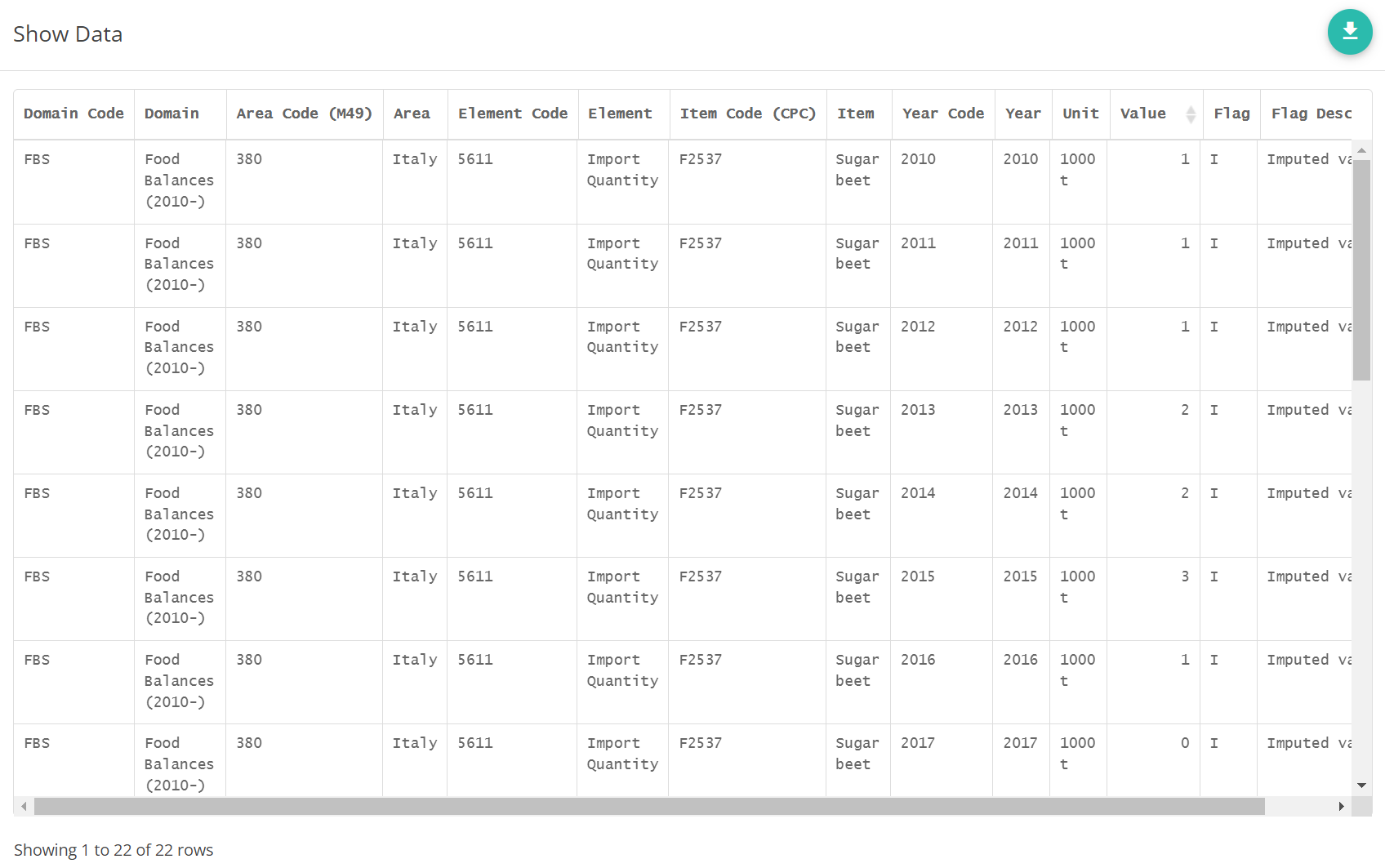 Source: Faostat, License: CC BY-NC-SAhttps://www.fao.org/faostat/en/#data/FBS
Demographic data – Types of data – Survey
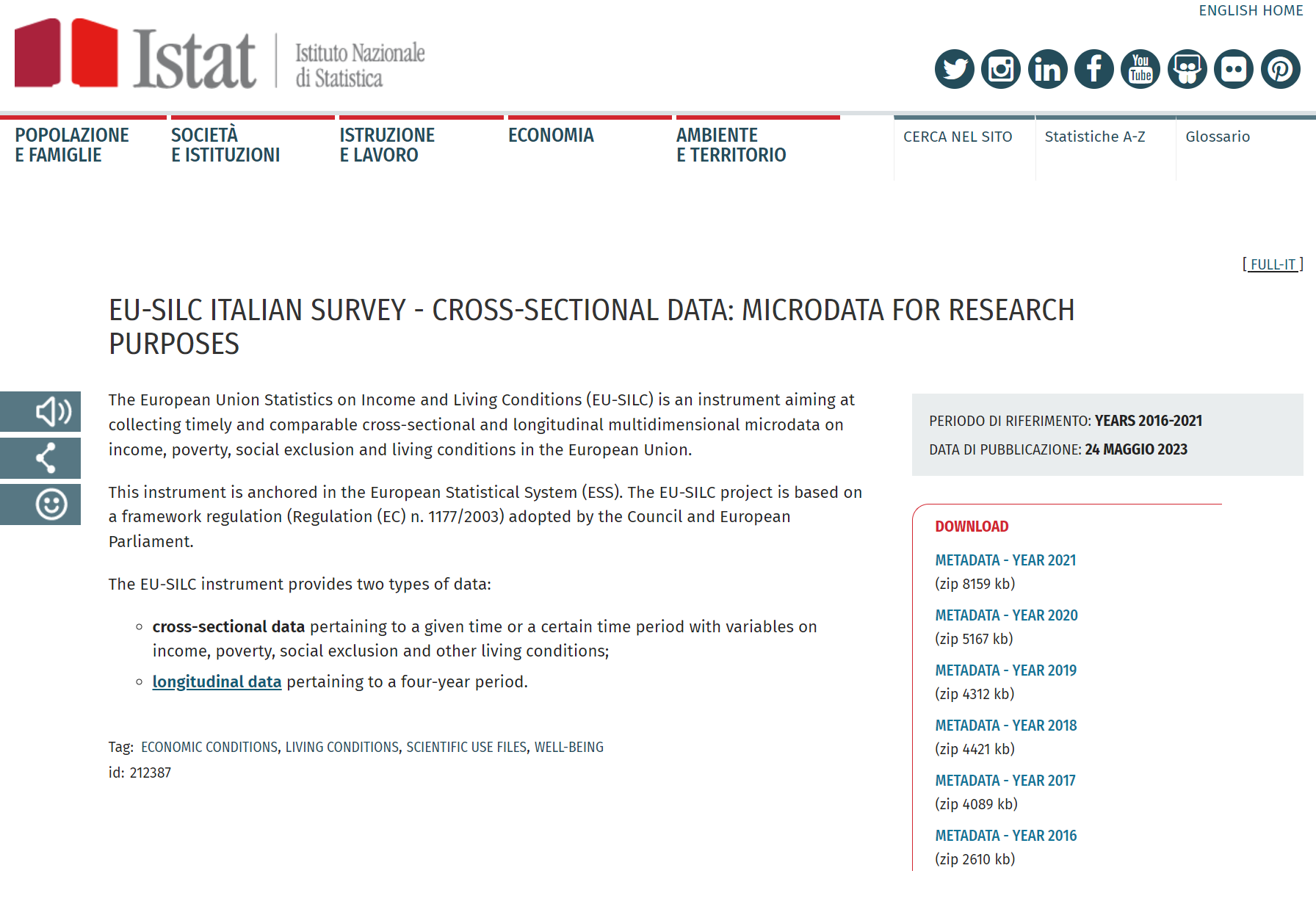 Survey:
research method that is used to collect empirical data from a representative sample of individuals or groups in order to obtain information about attitudes, opinions, behaviors, or demographic characteristics of the target population:

it usually involves administering a questionnaire or interviewing a select group of participants, called a sample
surveys can be conducted in various formats, including telephone surveys, online questionnaires, face-to-face interviews, or paper questionnaires
EU-SILC Istathttps://www.istat.it/it/archivio/212387
Demographic data – Types of data – Maps
Maps:
Visual or graphical representations of data, concepts, or relationships between social variables. These maps are used to explore, analyze, and communicate complex information related to social, political, or economic phenomena

Input Formats:
Tabular data: e.g. in Excel spreadsheets, csv files, databases
Geospatial data: Geographic data, such as geographic coordinates (latitude and longitude), map data, or administrative boundaries (shapfile, .shp)
Network data: when mapping social networks or relationships between social actors, input data often includes information about the connections between individuals or entities, organized as graphs
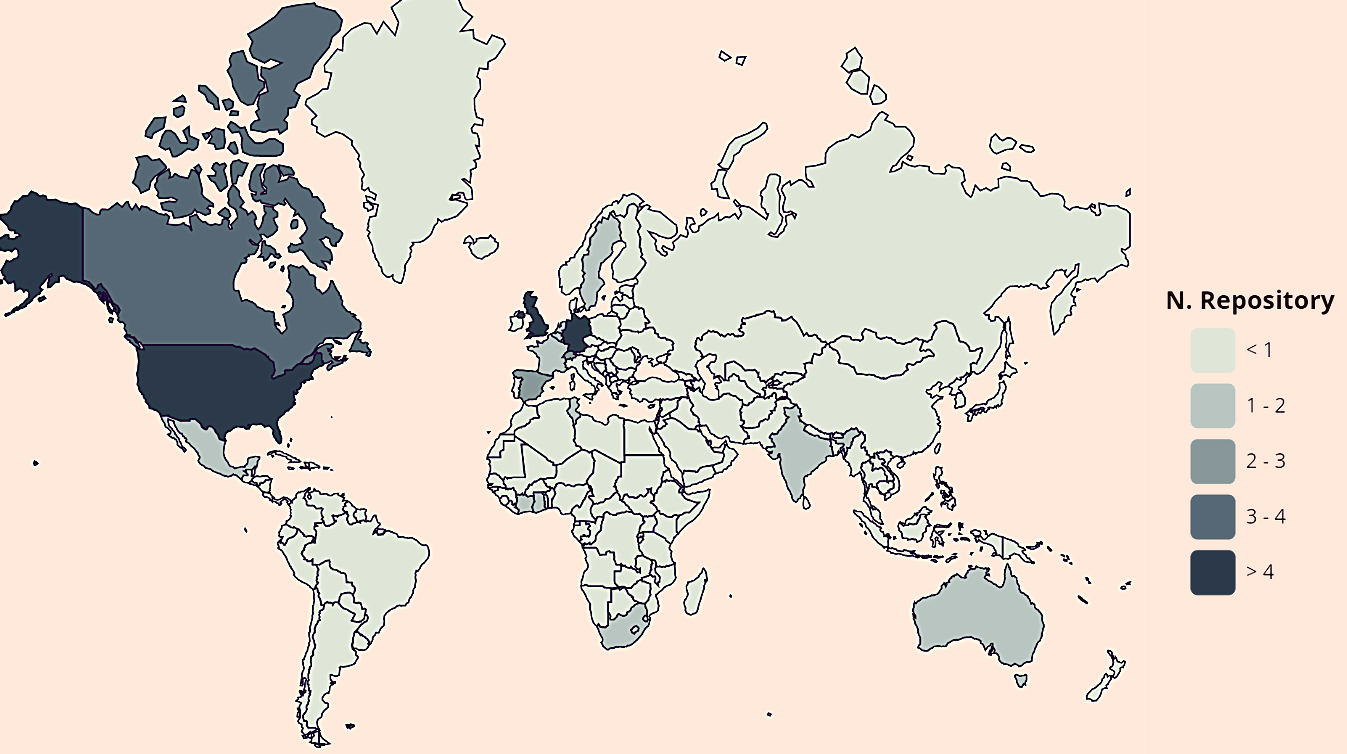 Source: Personal processing of data from https://www.re3data.org/
Demographic data – Types of data – Maps
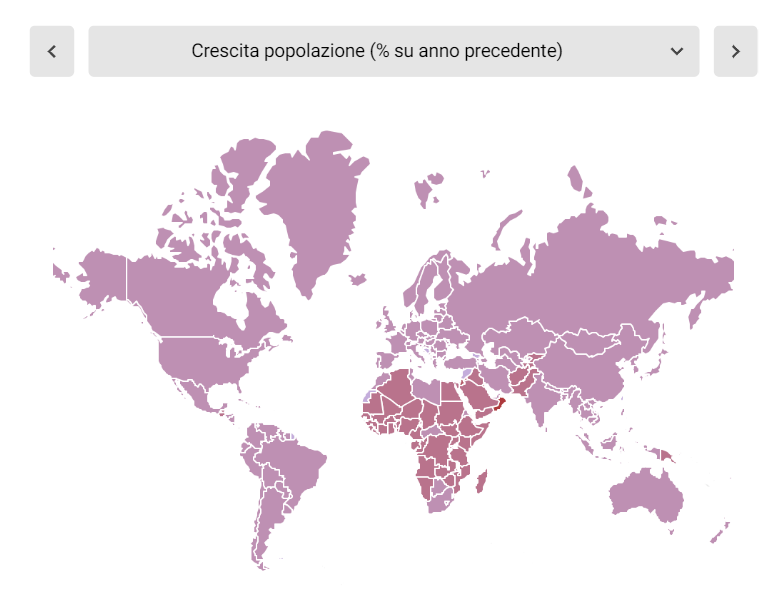 Output Formats:
Cartographic maps: these are visual representations of geospatial information. Common formats include paper maps, interactive digital maps (such as those created with software GIS, Geographic Information Systems), or web formats such as GeoJSON
Images & Videos: jpg, png, mp4, tiff
Social Graphs: graphs, scatter plots, or visual representations of the connections between social actors
Data Visualization Software: output can be generated through data visualization software, such as Tableau, Power BI o D3.js, that allow you to create custom interactive visualizations
Personal Processing.
Source WorldBank
Demographic data – Types of data – Scripts and Algorithms
Algorithms:
systematic procedures or instructions that guide the process of data analysis and interpretation
designed to extract meaningful insights from data, identify patterns, trends, or relationships

Examples:

R:
R is an open-source programming language and statistical development environment, extremely flexible, offering a wide range of packages and libraries that contain algorithms for data analysis

SPSS:
Software for statistical data analysis

STATA:
STATA is another popular statistical software

Python:
Python is another popular programming language that is widely used
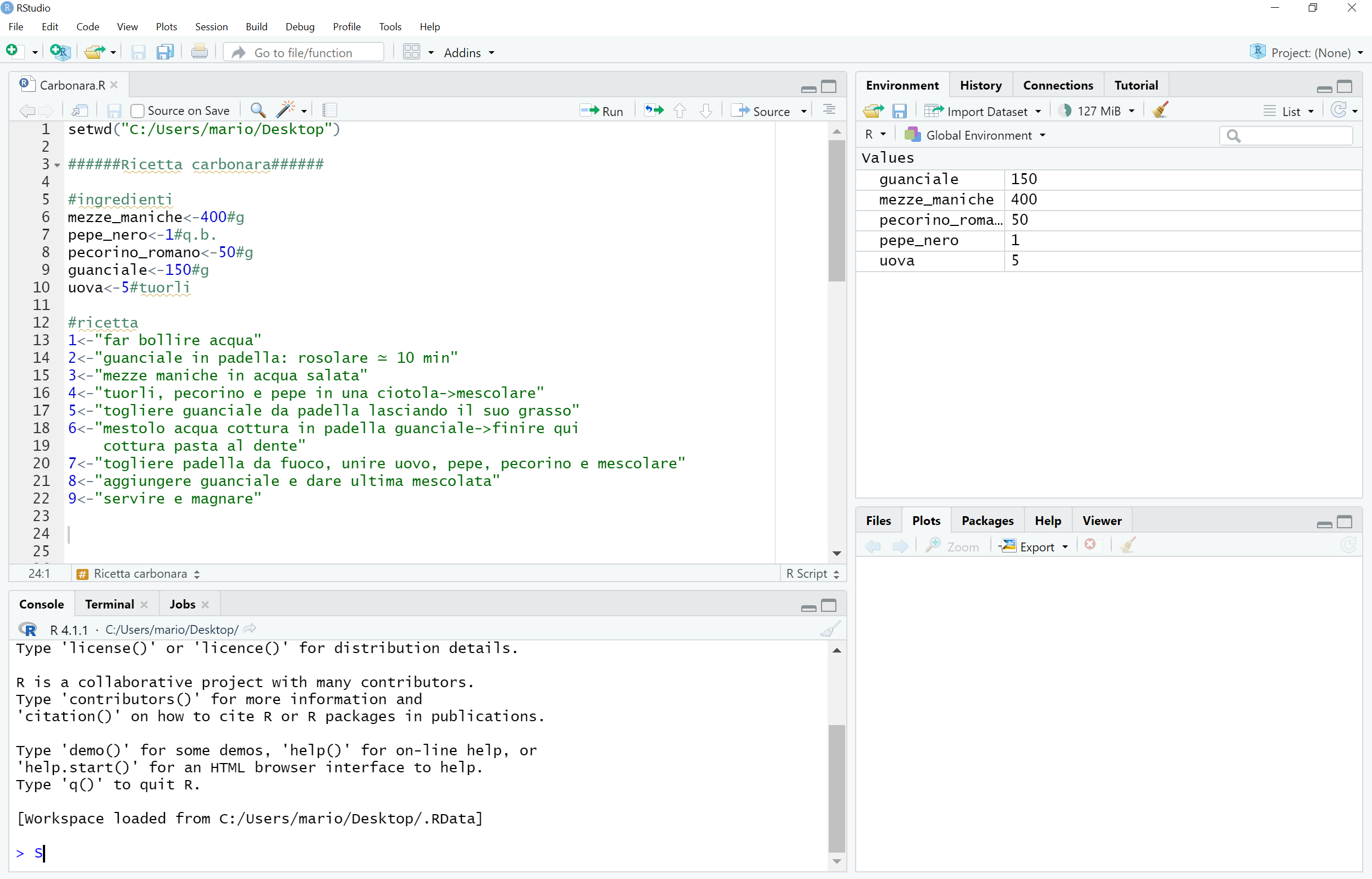 Script R-Studio, Carbonara Algorithm
Demographic data – Tools to make your work open
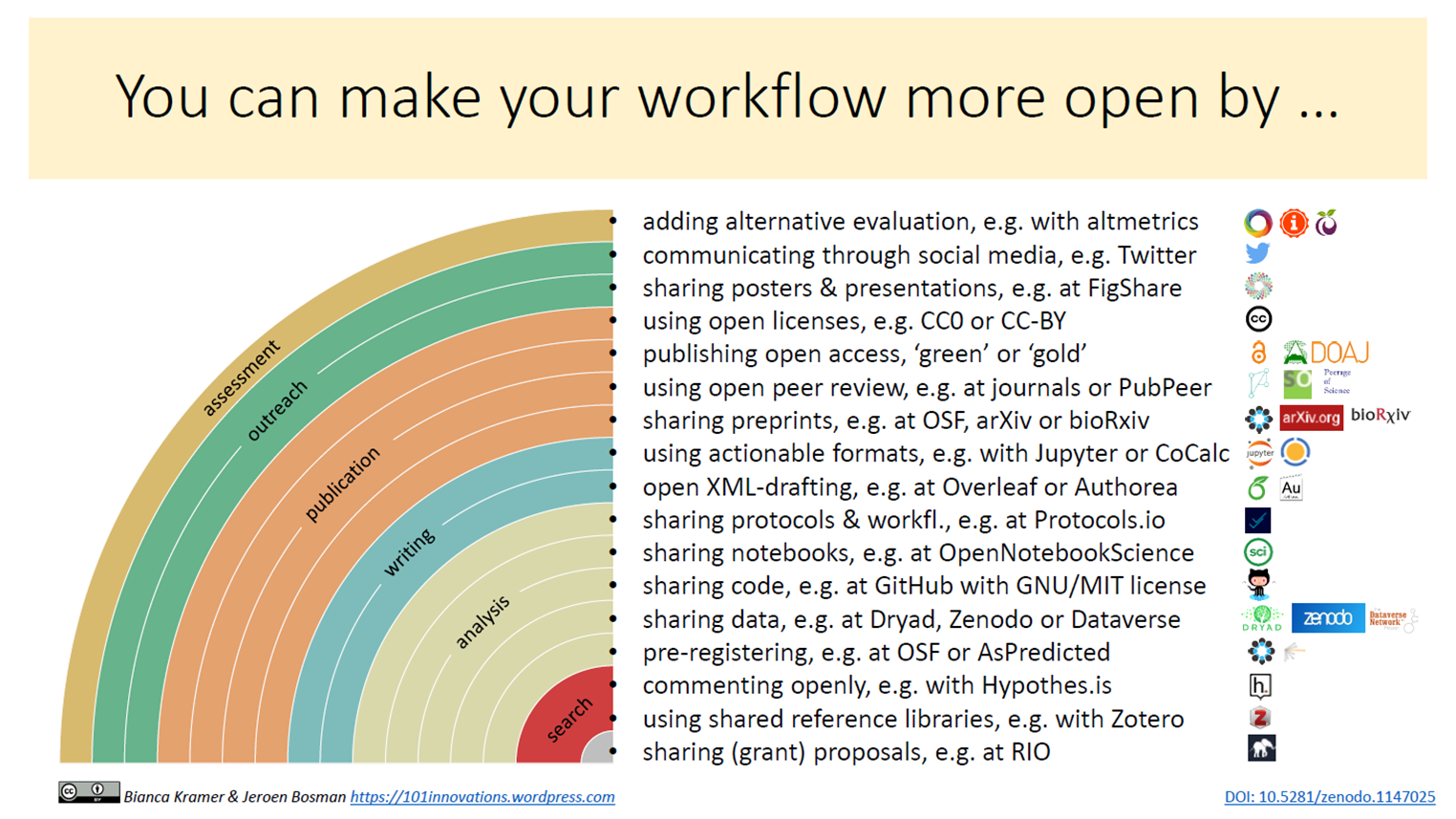 Workshop Objectives
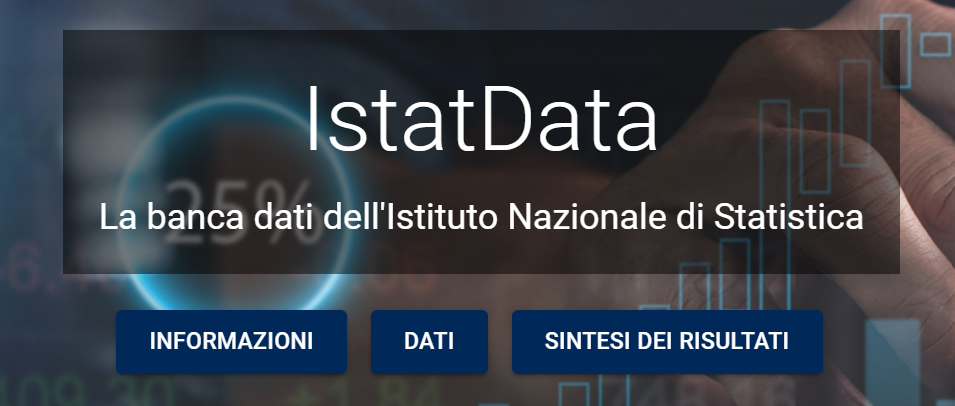 What we'll use?

Recognized data sources to use:
Istat, Demo.Istathttps://www.istat.it/it/dati-analisi-e-prodotti/banche-dati
Eurostathttps://ec.europa.eu/eurostat/web/main/data/database
FAOStathttps://www.fao.org/faostat/en/#data
WorldBankhttps://data.worldbank.org/indicator

For data analysis, use R o R-Studio (as a last resort, you can also use Excel)

For writing, use Overleaf, a LaTeX writing instrument that allows you to easily create and collaborate on scientific and technical papershttps://www.overleaf.com/
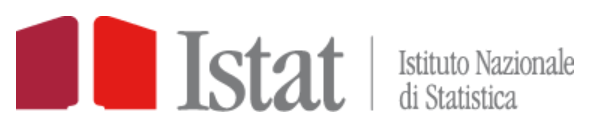 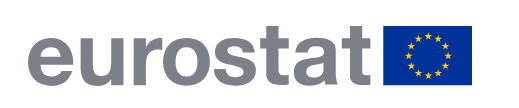 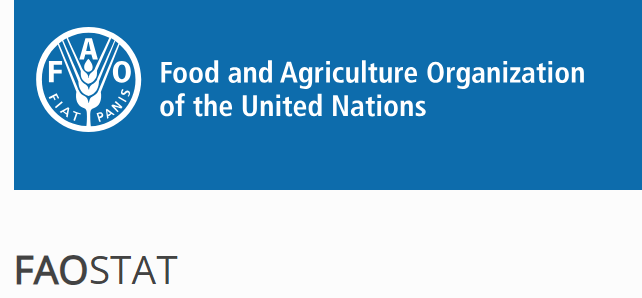 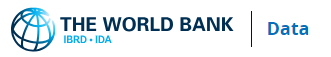 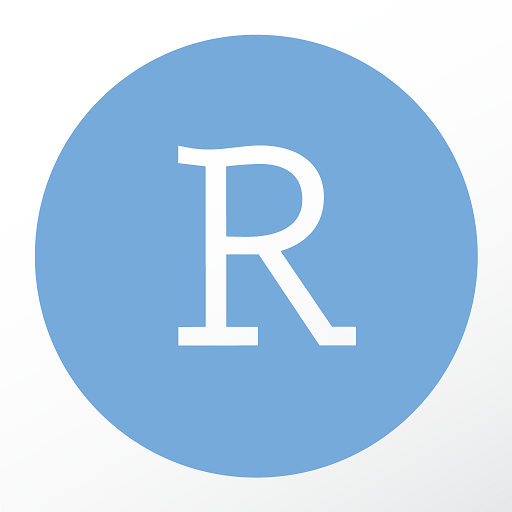 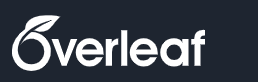 Workshop Objectives
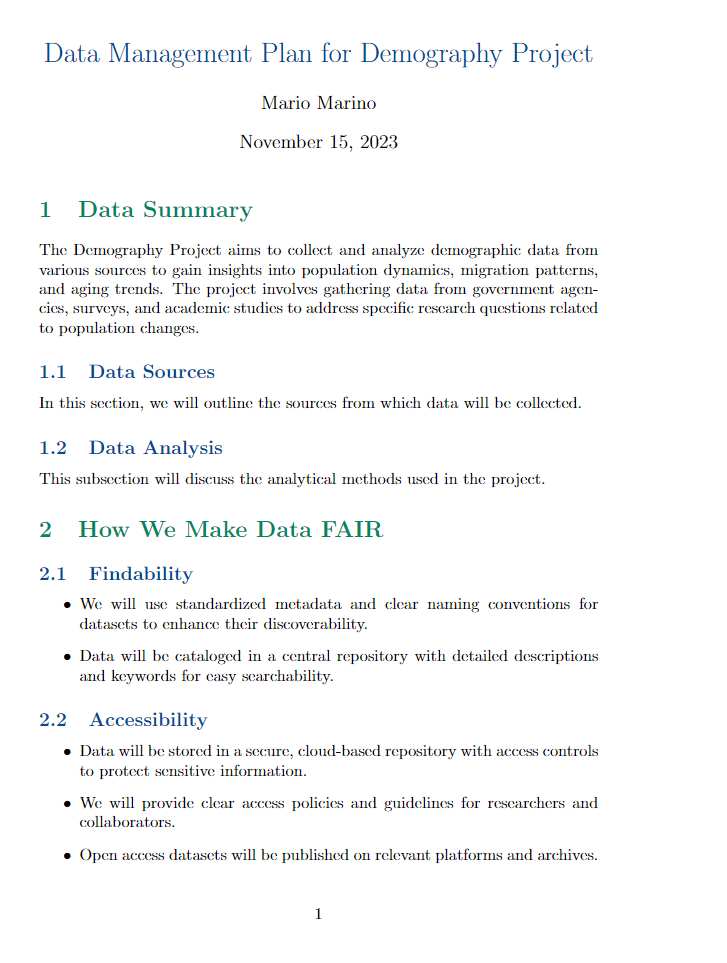 What will we do?

We will download existing data (watch out for the license!)
We will analyze a group case study with R-Studio or Excel
We will deposit the datasets produced on Zenodo (well-commented R scripts, csv, excel, any maps or images, etc.)
At the same time, we will draw up a Data Management Plan with Overleaf (don't worry, we have a template to integrate)
We will file the Data Management Plans on Zenodo by inserting the DOI reference of the produced dataset
If we have time left, make a presentation of 3 slides maximum to deposit this one as well
Template con esempio per Workshop Biodemography
Example – Source
Study of sex ratio in the Italian regions

Source: Demo.Istathttps://demo.istat.it/
Data Used:Resident population by sex, age and marital status as of 1 January 2023https://demo.istat.it/app/?i=POS&l=it

License for reuse: CC BYhttps://www.istat.it/it/note-legali
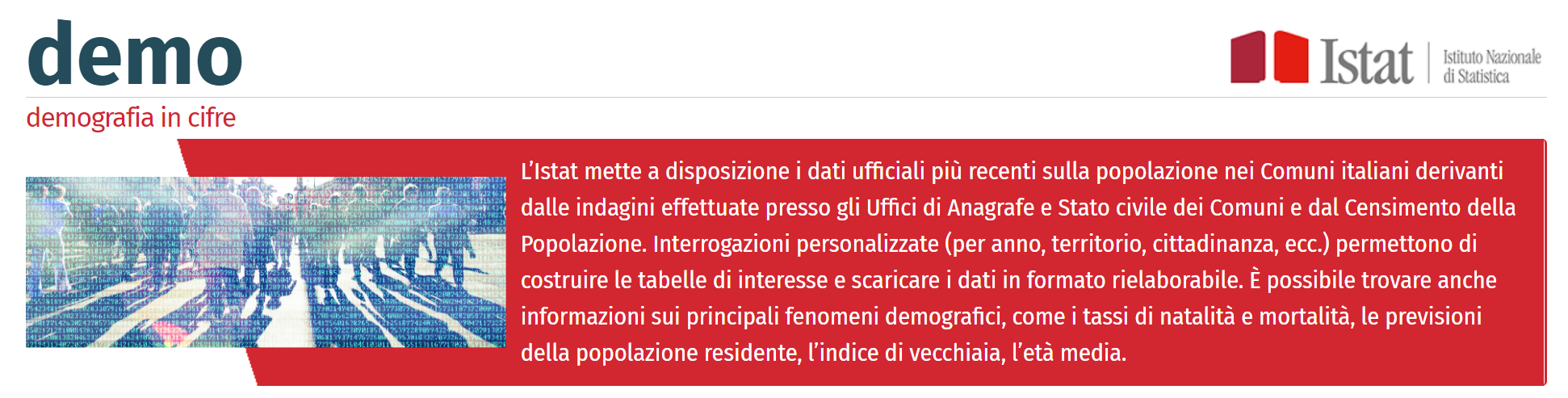 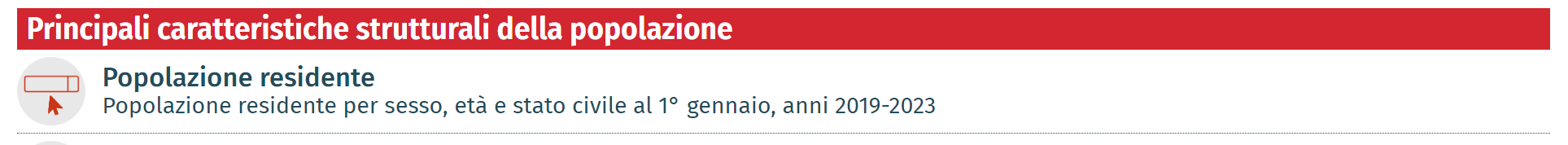 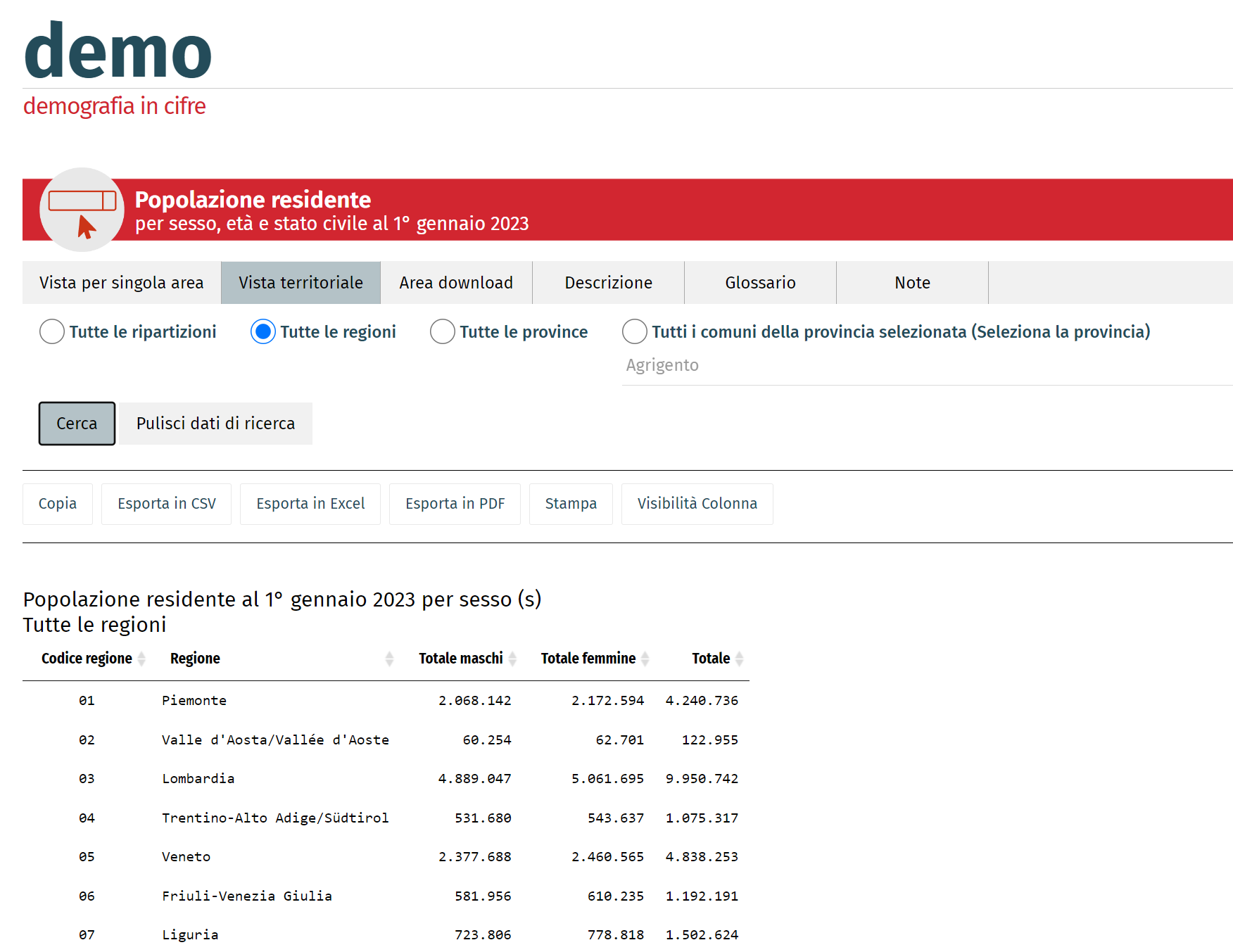 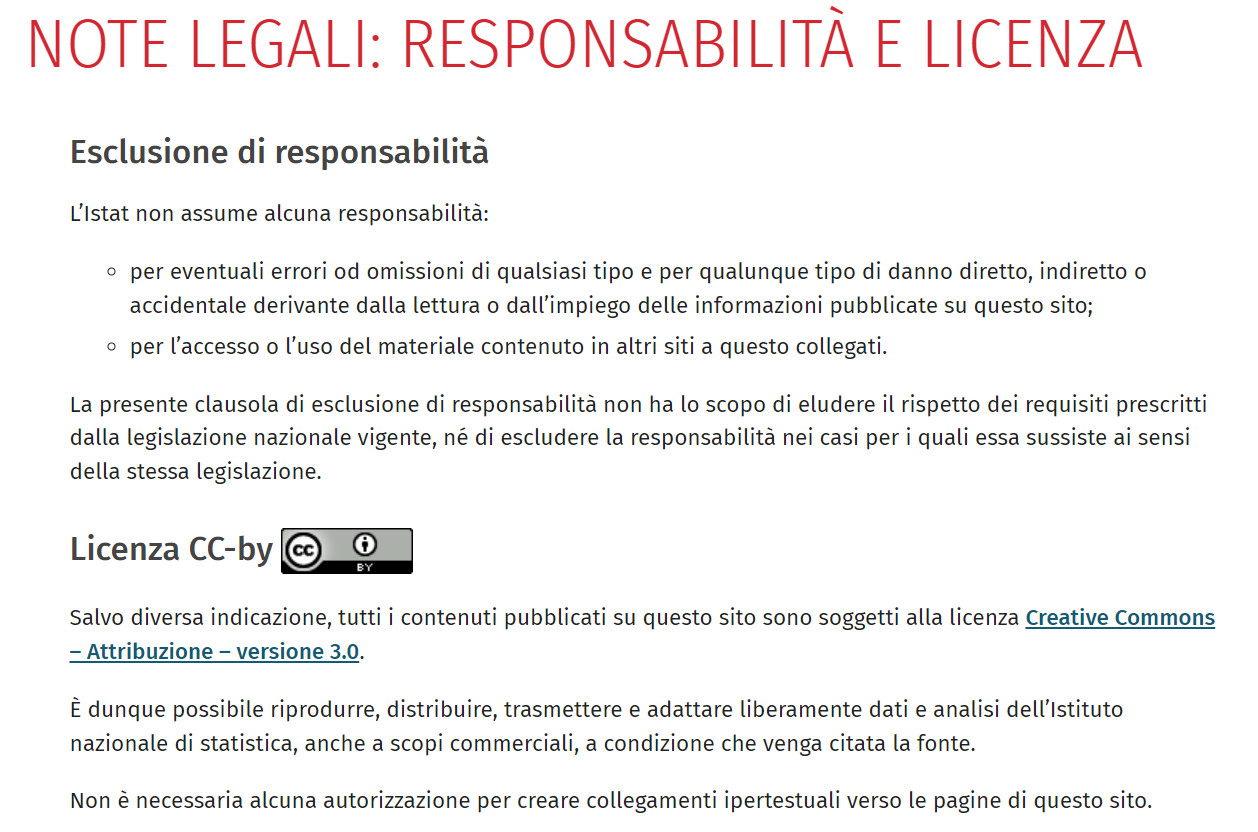 Example – Analysis
I download the data I'm interested in (in this case I'll export to Csv):
I rename variables so that they are more easily manageable in R (I could do this on R itself as well):

I position myself on the cell A1and I press ctrl+shift+giù to select all
Then:Dati->Testo in colonneSelect:Delimitato->avantiI click on the box:Virgola
I click on:Fine
I rename my (variable) columns like this:cod, reg, mas, fem, tot
I create a folder on Desktop that I call WS_BD And I save the file by calling it pop (with the extension will also be pop.csv)
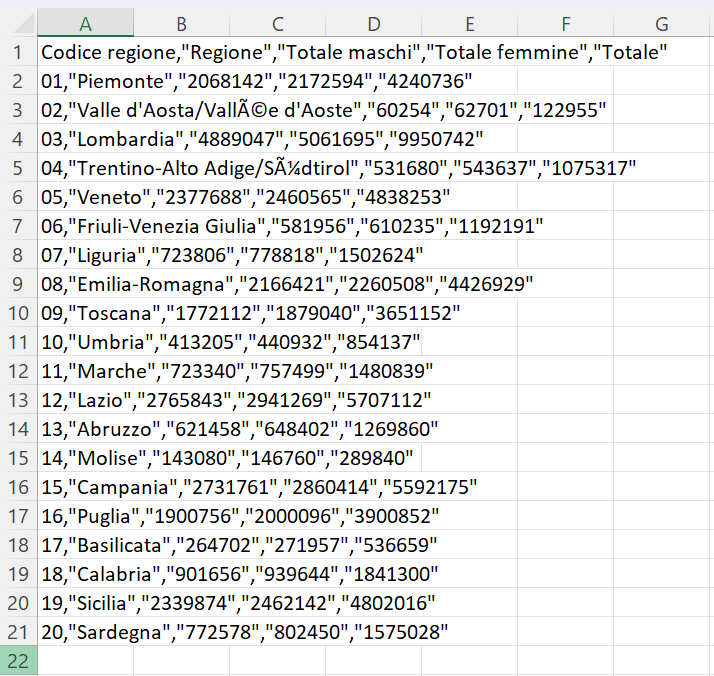 Example – Analysis
I want to make a map, so I also download theshapefile:https://www.istat.it/it/archivio/222527
Download the more detailed non-generalized version for the 2023

Save all 4 files in the regions folder on WS_BD, renaming them nuts2
I proceed with the analysis on R, where I will merge .csv and shapefile to obtain a map
I comment in detail on all the steps of the script, in order to facilitate reproducibility for those who want to reuse my methodology to analyze the data
Save the script in .r and .txt format and save outputs as .csv, for tables, in .jpg or .png format for maps
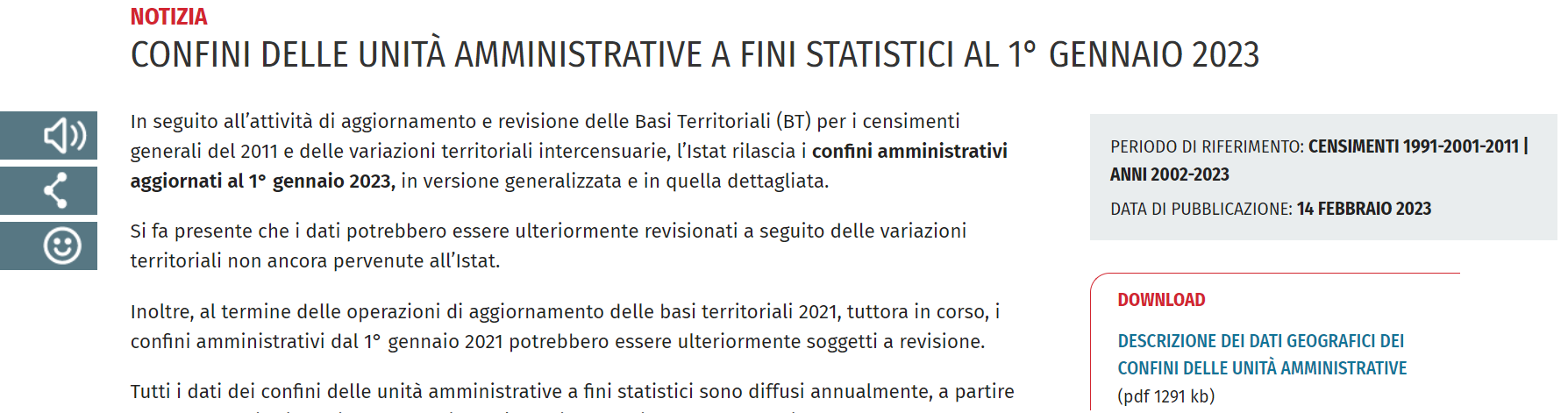 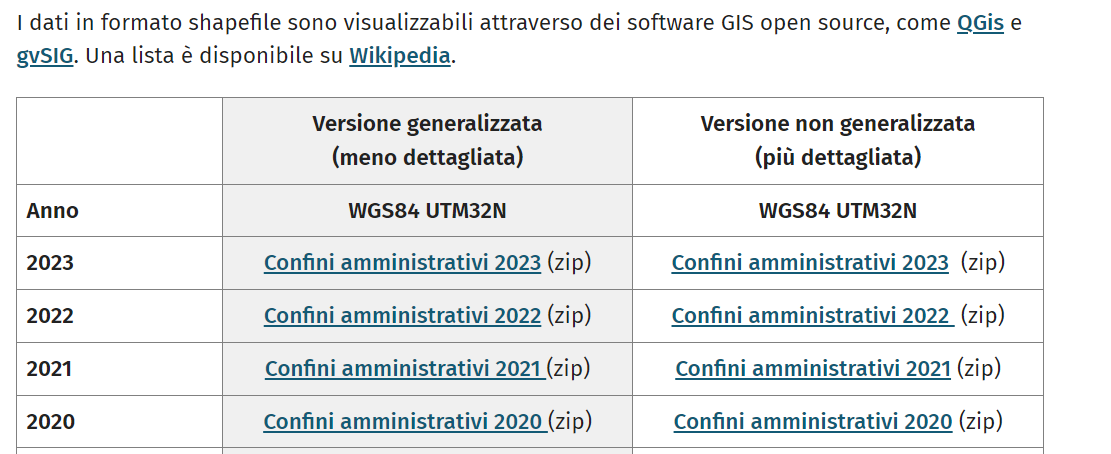 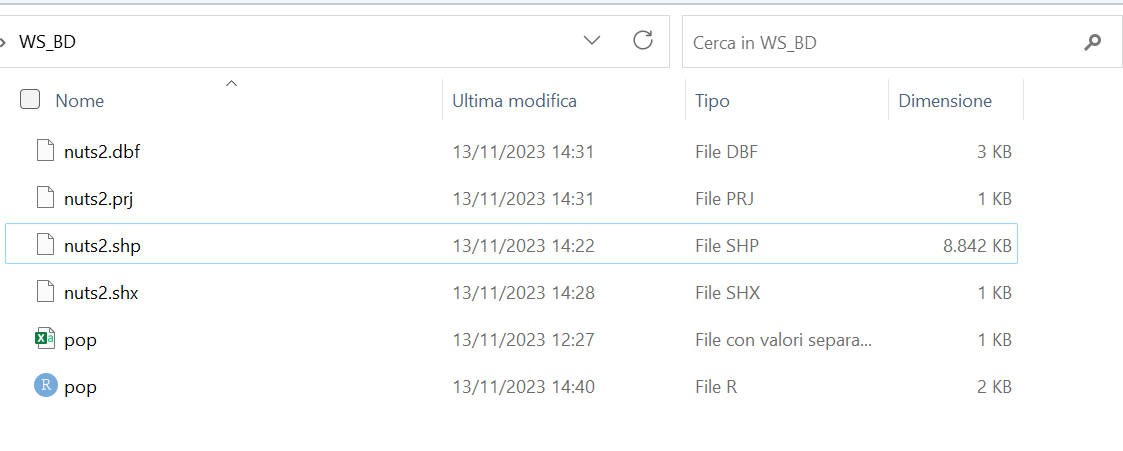 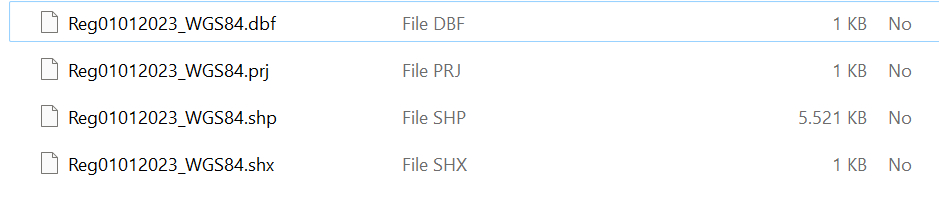 Example – Analysis
This is my finished analysis folder:
I have input files, script, and output files:

Input:pop.csvnuts2.dbfnuts2.prjnuts2.shpnuts2.shx

Script:pop_eng.rpop_script_eng.txt

Output:pop_out.csvMale-Female sex Ratio.pngMale-Female sex Ratio.pdfFemale-Male sex Ratio.pngFemale-Male sex Ratio.pdf

They are all needed to reproduce my research so I deposit them all
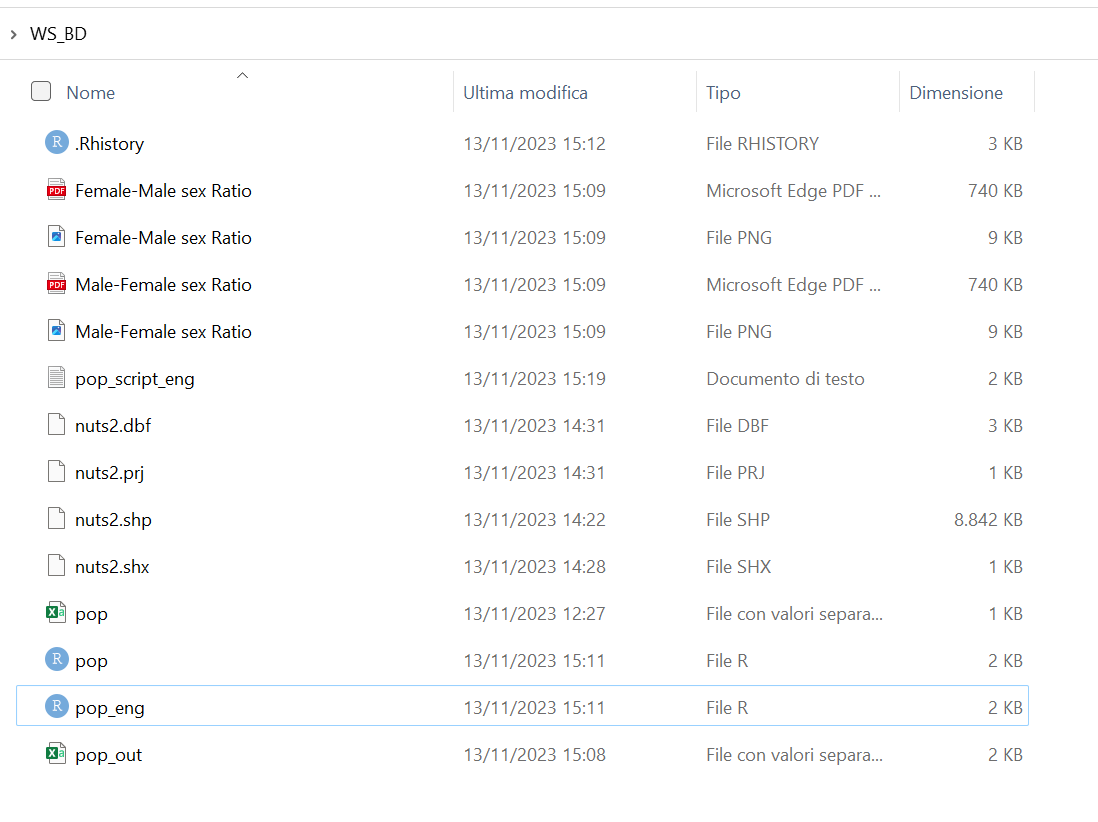 Example – Deposit
Before depositing my dataset on Zenodo I double-check that the input files I have used have licenses that allow them to be reused.
In my case they are all CC BY, so I just need to attribute the input files to the creator, then Istat.

I log in to Zenodo and click onNew upload








Remark: In parallel with the analysis work, I continued the drafting of the DMP
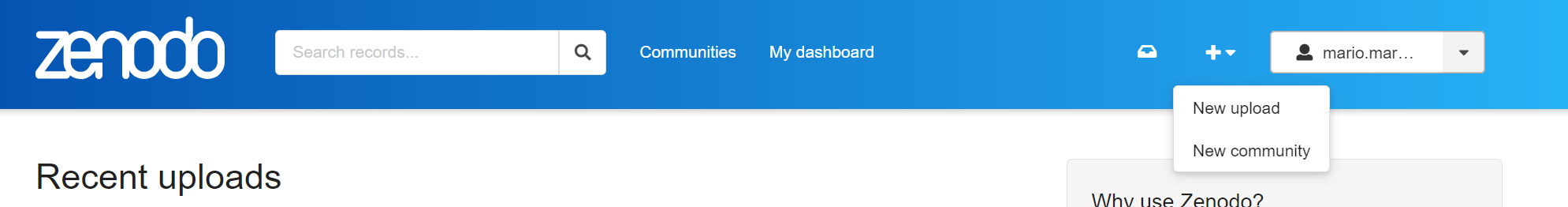 Example – Deposit
Zenodo supports the DataCite metadata schema (https://schema.datacite.org/)
I can add a readme file to explain the various steps in more detail to those who want to reproduce my research, then additional documentation.
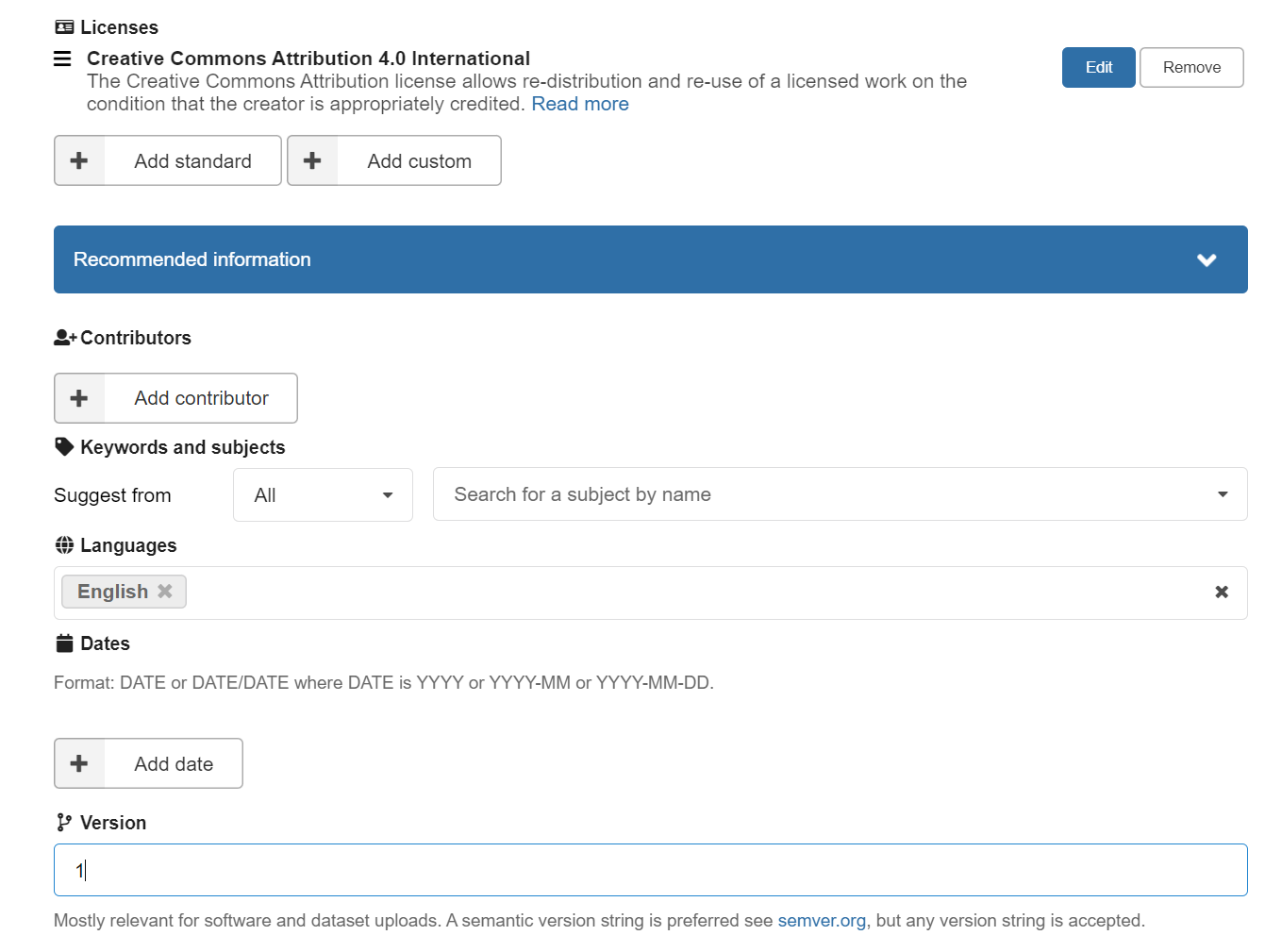 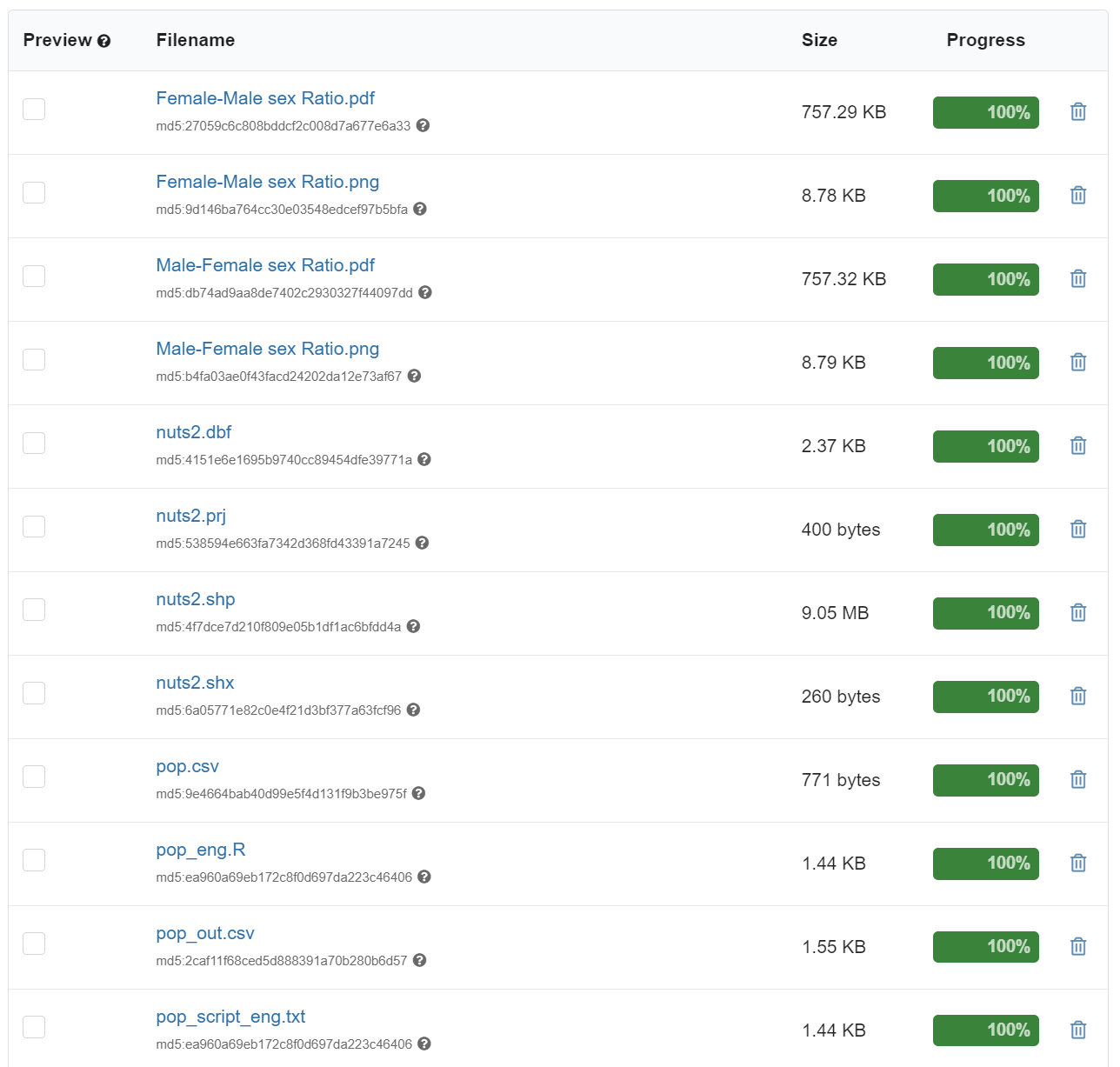 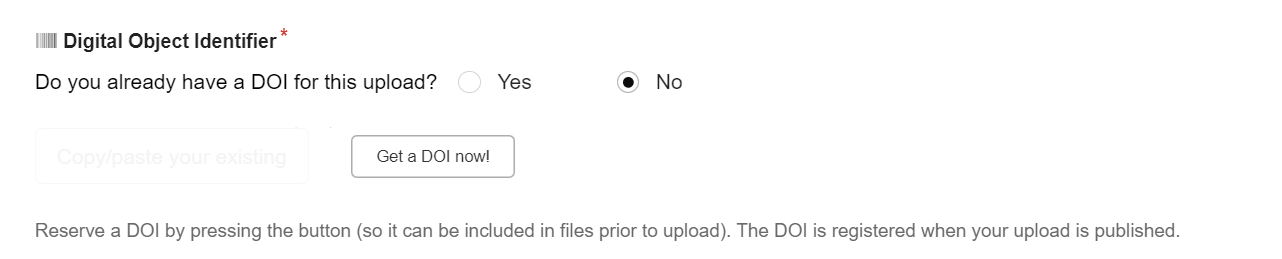 I don't have a DOI yet, but I can get it in advance so I can get it into the DMP right away by clicking on Get a DOI now!
Example – Deposit
I also need to enter additional information such as the license I intend to attribute, the language, etc.
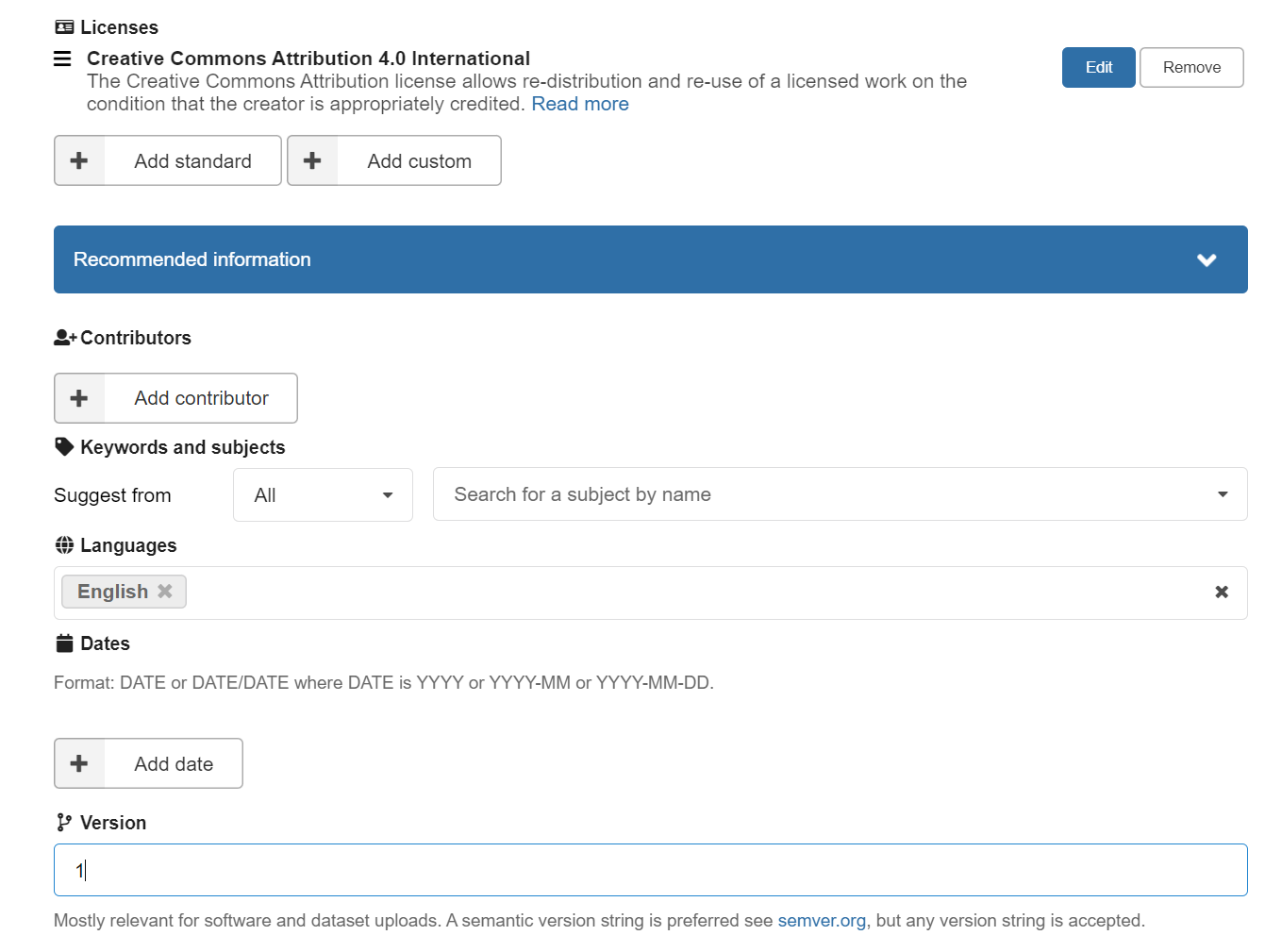 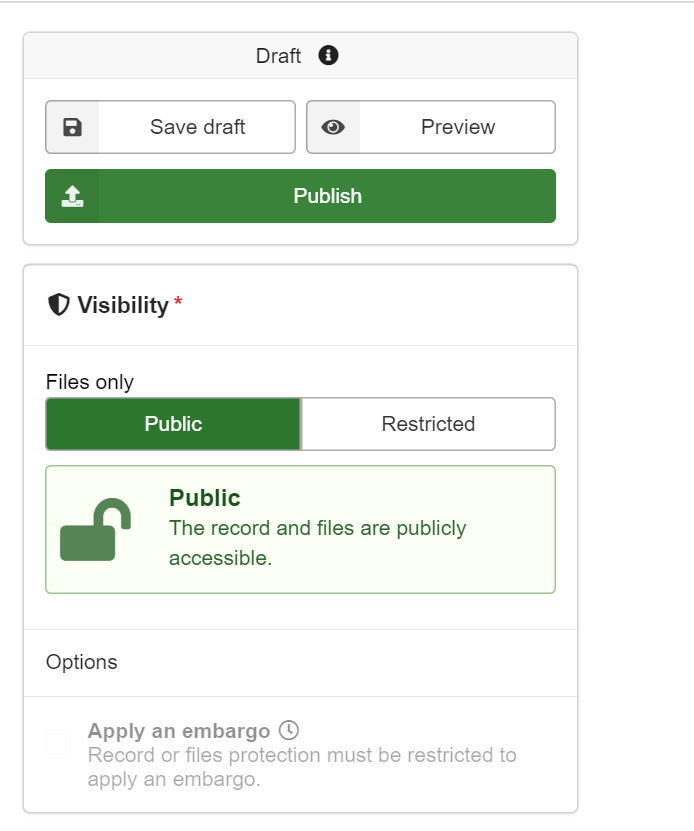 Save the draft and view the preview
Example – Deposit
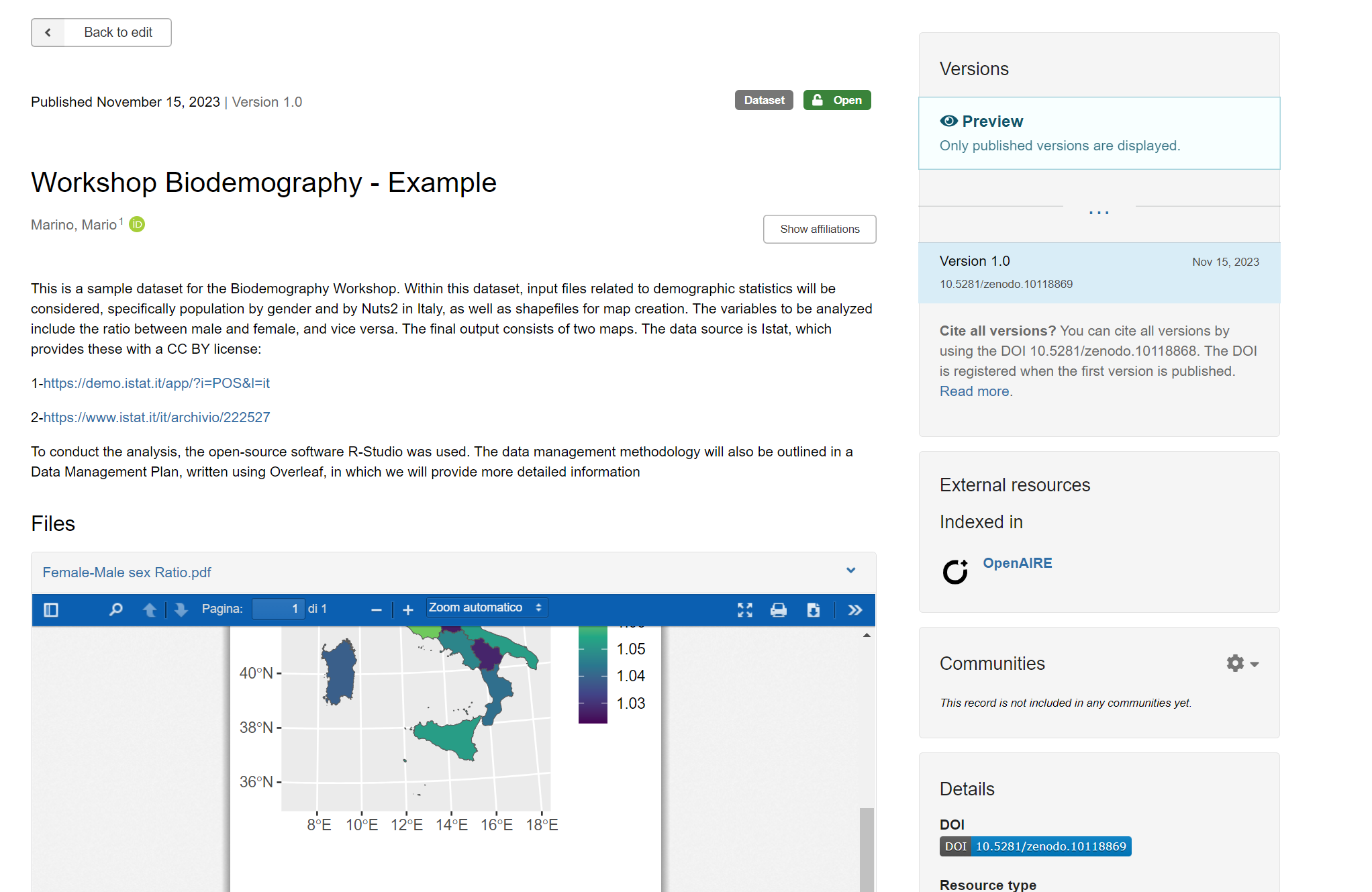 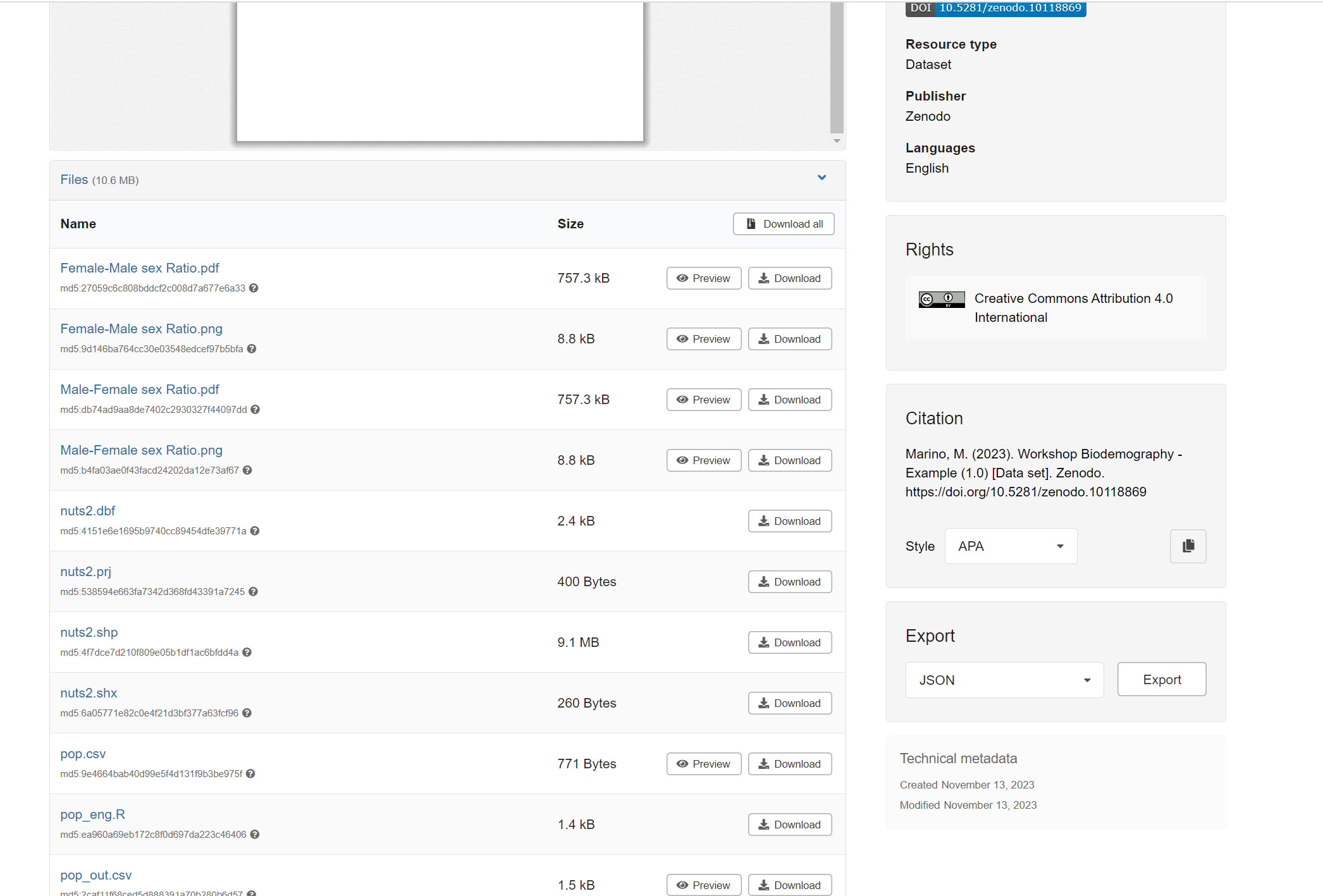 Example – DMP
Now we can see how to fill out the DMP. Once drafted, we could file the DMP and the presentation together with our dataset.


We need to organize the DMP into sections and keep it concise:

Data Summary:here we will provide information on the sources and methodology of data analysis
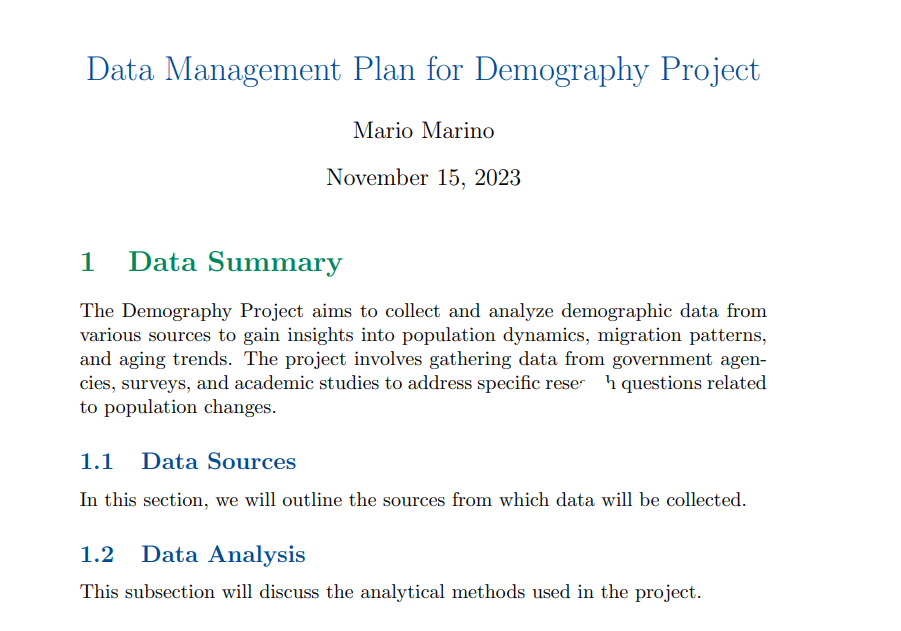 Example – DMP
How we make data FAIR:we will list the procedures, methodologies, standards, good practices used to process data according to the FAIR principles in the course of our research
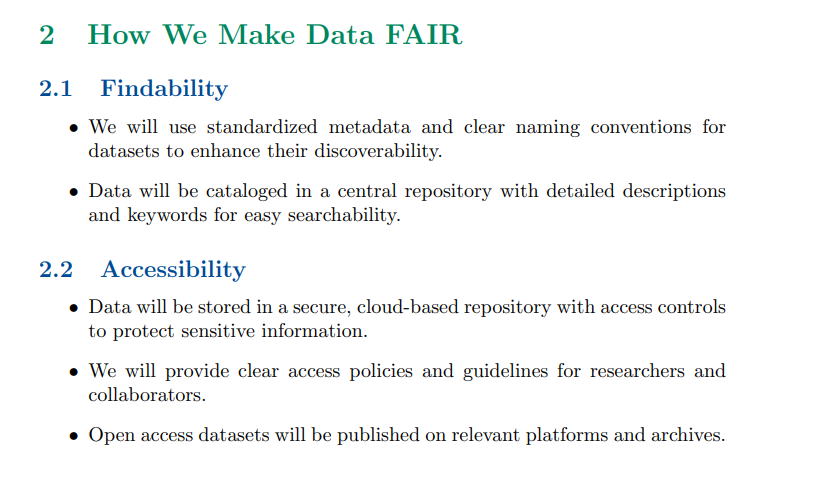 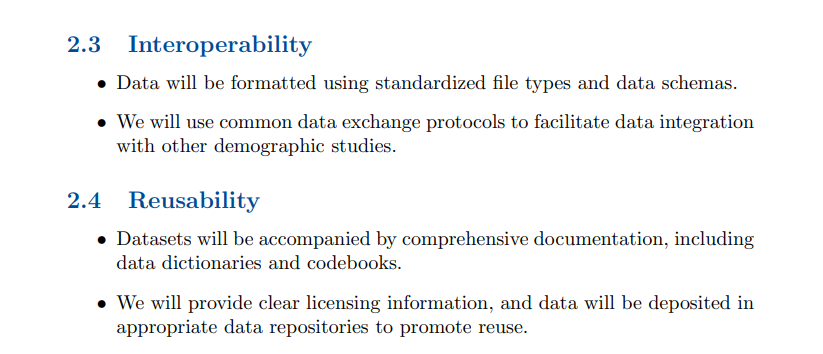 Example – DMP
Data Security:we explain the procedures we have used to secure the data and to avoid losing it, for example storage and backup solutions (e.g. OneDrive), storage in at least three different places (laptop, external drive, cloud), anonymization in the case of personal or sensitive data, closure in the case of patents, authorization and authentication procedures; since the workshop is short, we should not theoretically encounter these problems
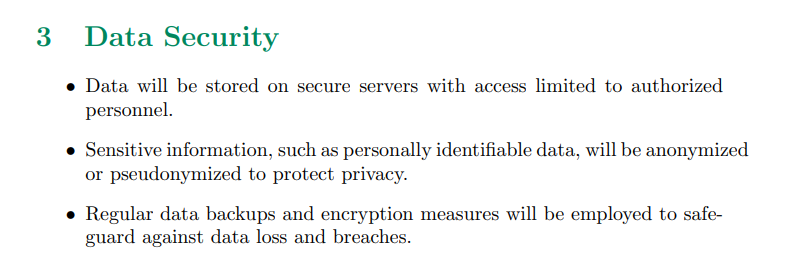 Example – DMP
Ethics and Privacy:explain here the measures put in place to be consistent with the legislative obligations mainly concerning ethics and privacy, e.g. GDPR
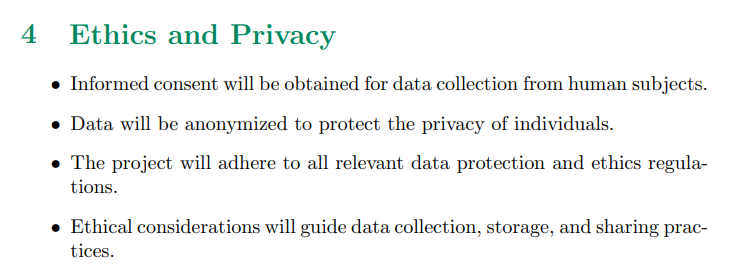 Example – DMP
Other research output:here we can insert other outputs that are not strictly necessary for the verification of our research, but that can help to reproduce it better, for example the presentation and the DMP itself, in this case
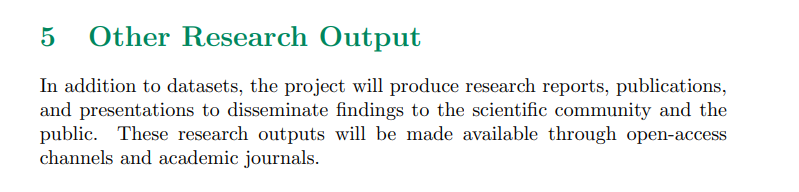 Example – DMP
Annex I Tables Describing Datasets:finally, it is always useful to insert a final table that summarizes the fundamental elements of our research and in which to insert the PID (in this case the DOI)
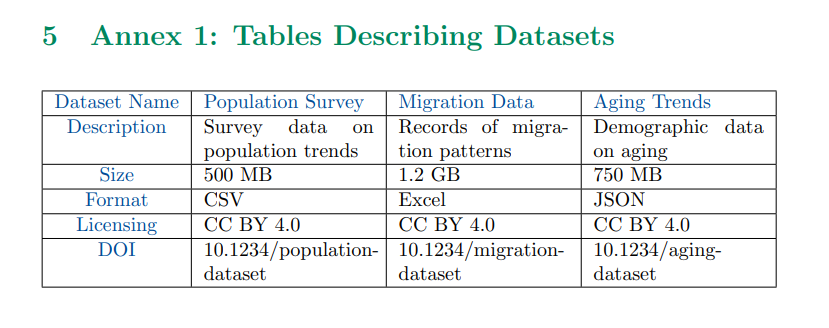 Example – DMP for Italian Nuts2 Sex Ratio (IN2SR)
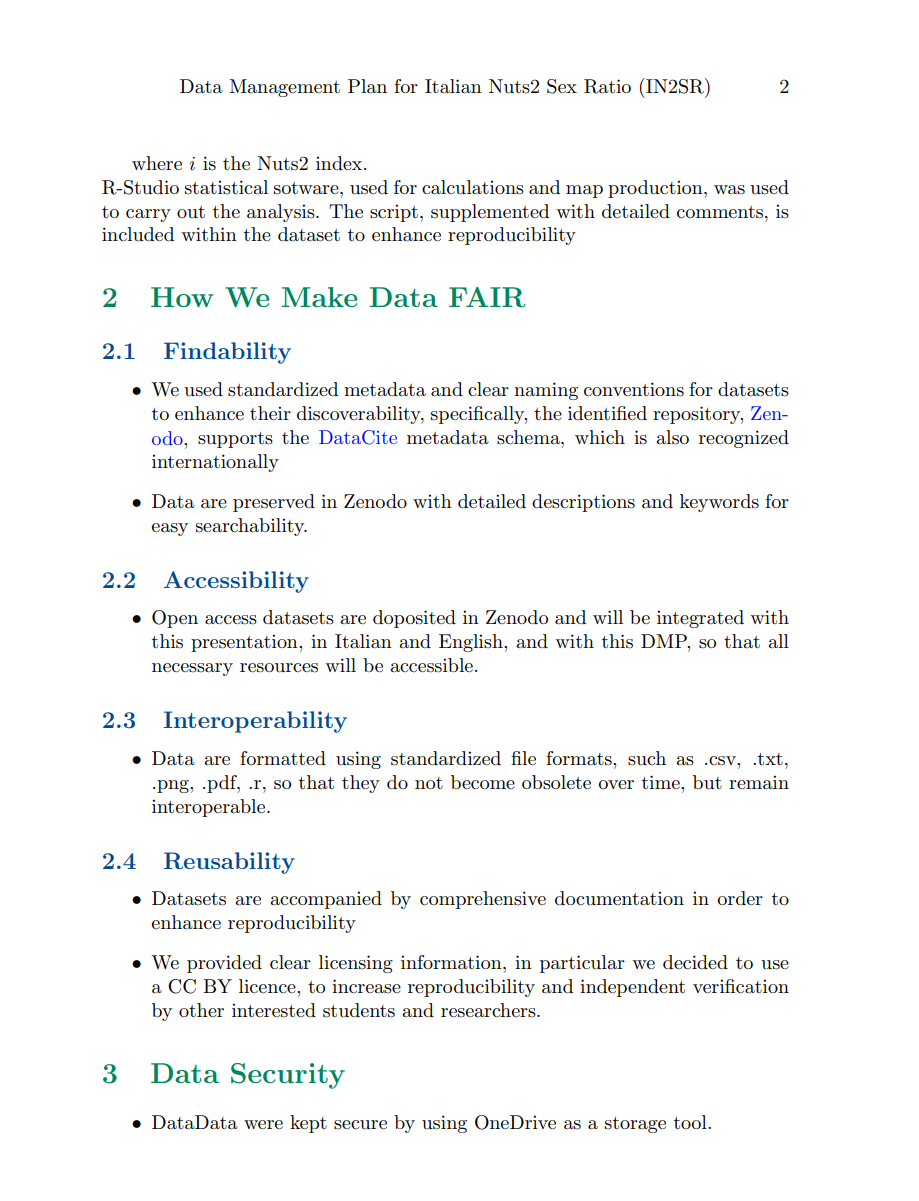 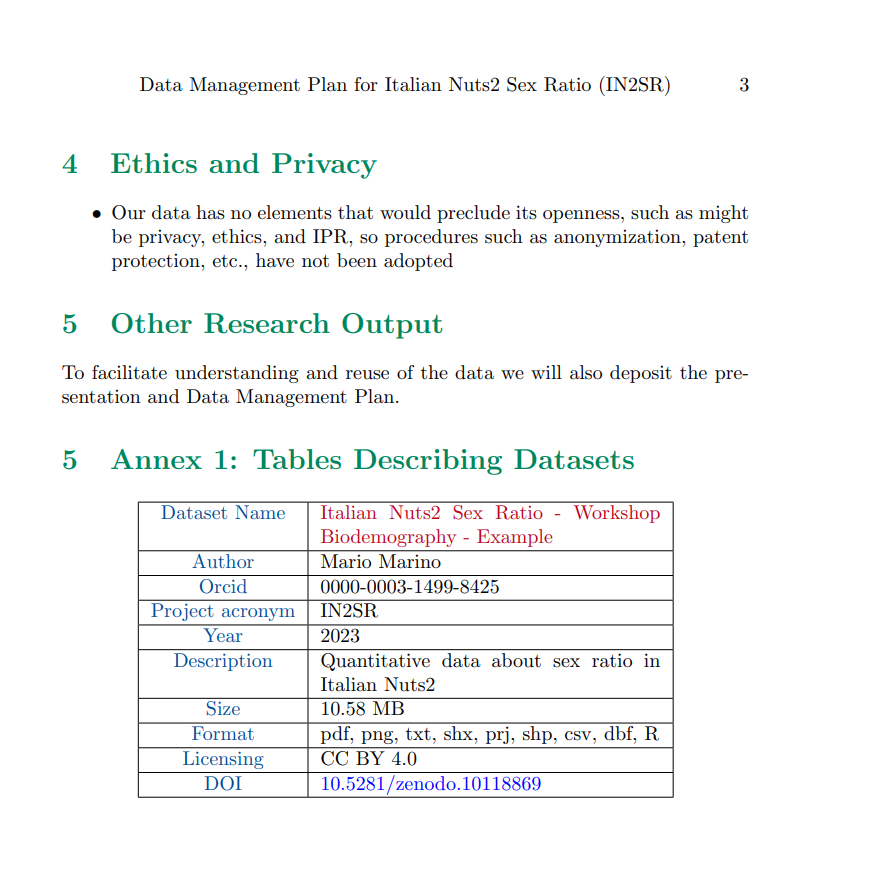 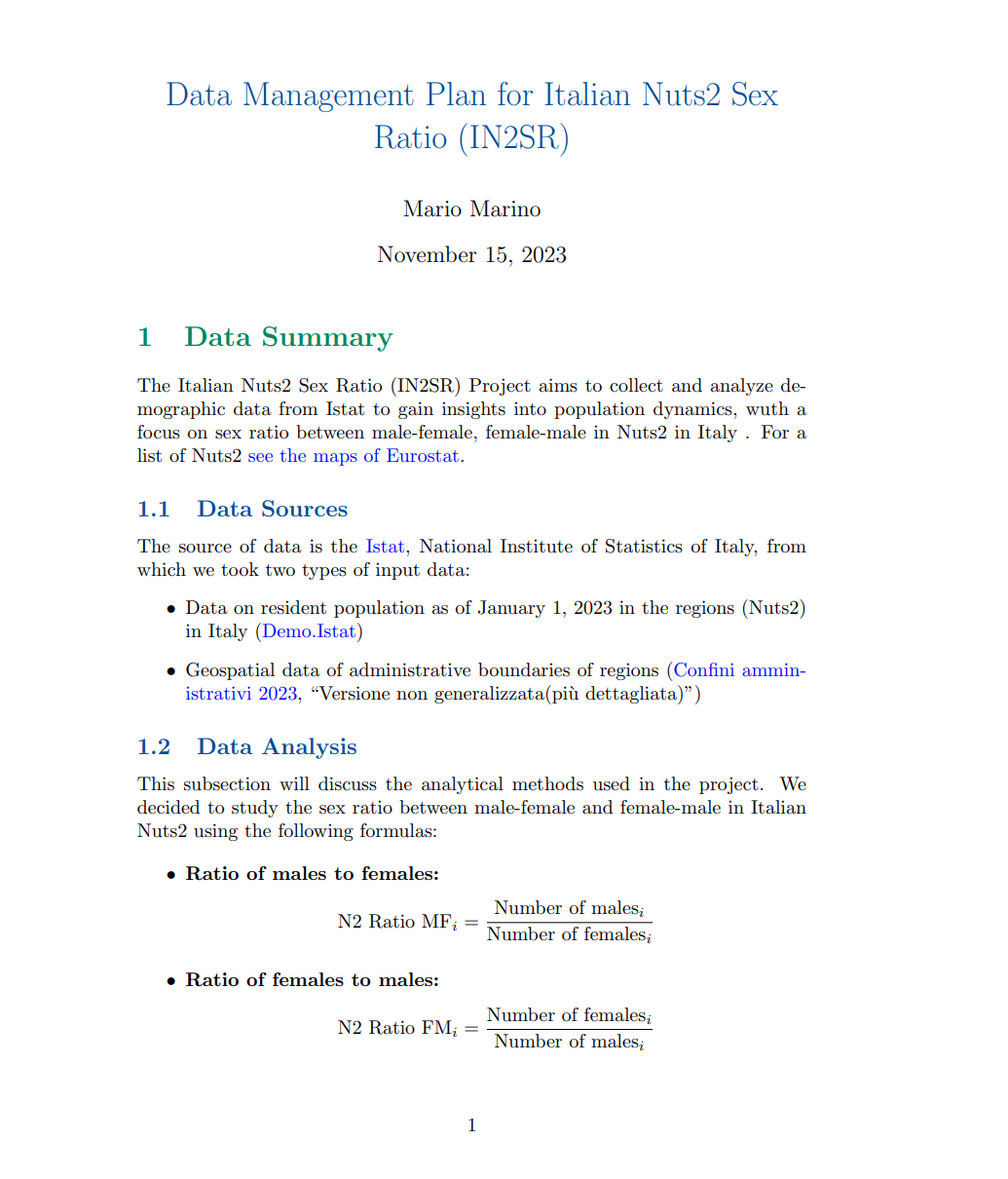 Marino, M. (2023). Italian Nuts2 Sex Ratio - Workshop Biodemography - Example (1.0) [Data set]. Zenodo.
https://doi.org/10.5281/zenodo.10118869
Exercise – Now it's your turn!
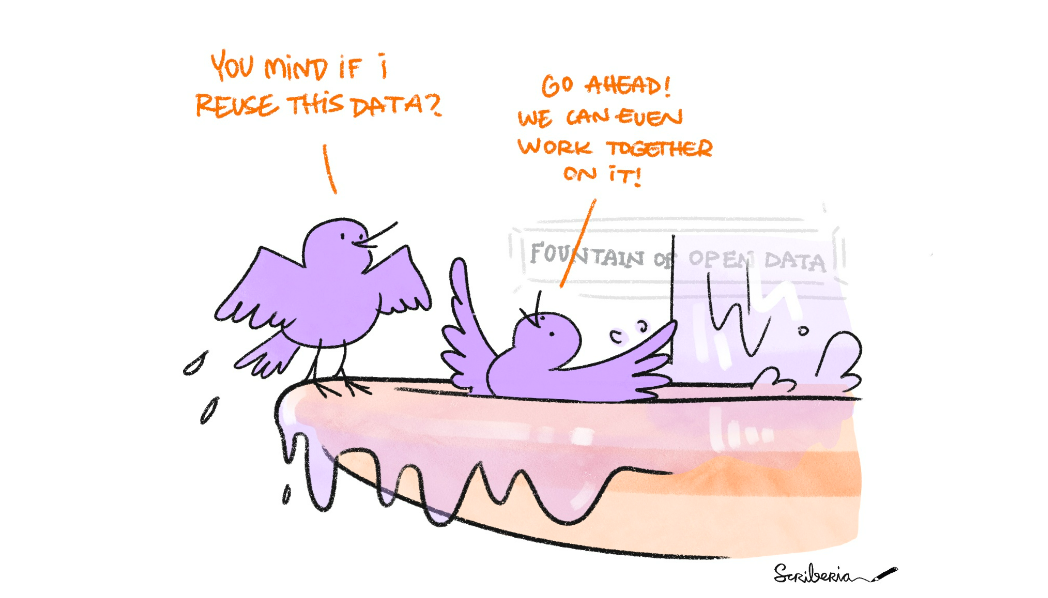 You can find the DMP template and the example here:
Marino, M. (2023). Biodemography DMP Example and Template (1.0). Zenodo. https://doi.org/10.5281/zenodo.10124910
Here is the example dataset:
Marino, M. (2023). Italian Nuts2 Sex Ratio - Workshop Biodemography - Example (1.1) [Data set]. Zenodo. https://doi.org/10.5281/zenodo.10118869
Here we provide the LaTeX template and example:
Marino, M., & Scalone, F. (2023). Biodemography LaTeX presentation Template and Example. Zenodo. https://doi.org/10.5281/zenodo.10142345
The Turing Way Community, & Scriberia. (2023). Illustrations from The Turing Way: Shared under CC-BY 4.0 for reuse. Zenodo. https://doi.org/10.5281/zenodo.8169292
Mario Marino
Data Steward, PhD in Statistical Sciences
Research Services Coordination Unit, Research Division (ARIC)
Alma Mater Studiorum – Università di Bologna
mario.marino6@unibo
Francesco Scalone
Full Professor
Department of Statistical Sciences “Paolo Fortunati”
Alma Mater Studiorum – Università di Bologna
francesco.scalone@unibo.it